صح ام خطأ
ابدأ
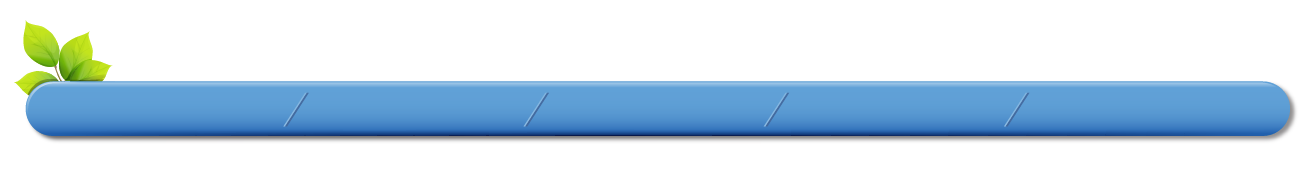 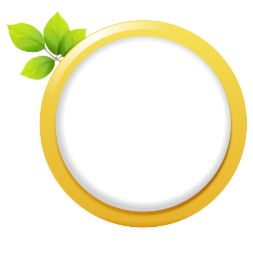 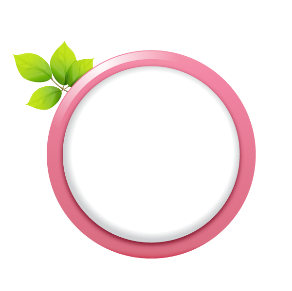 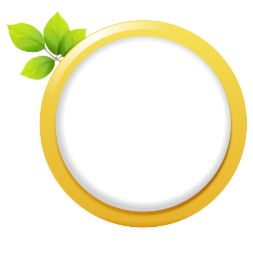 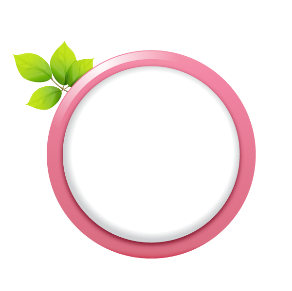 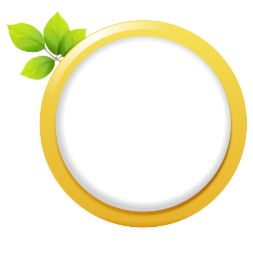 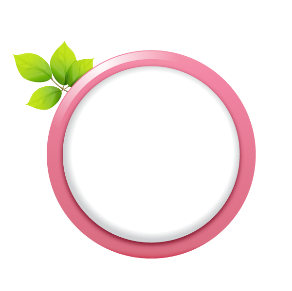 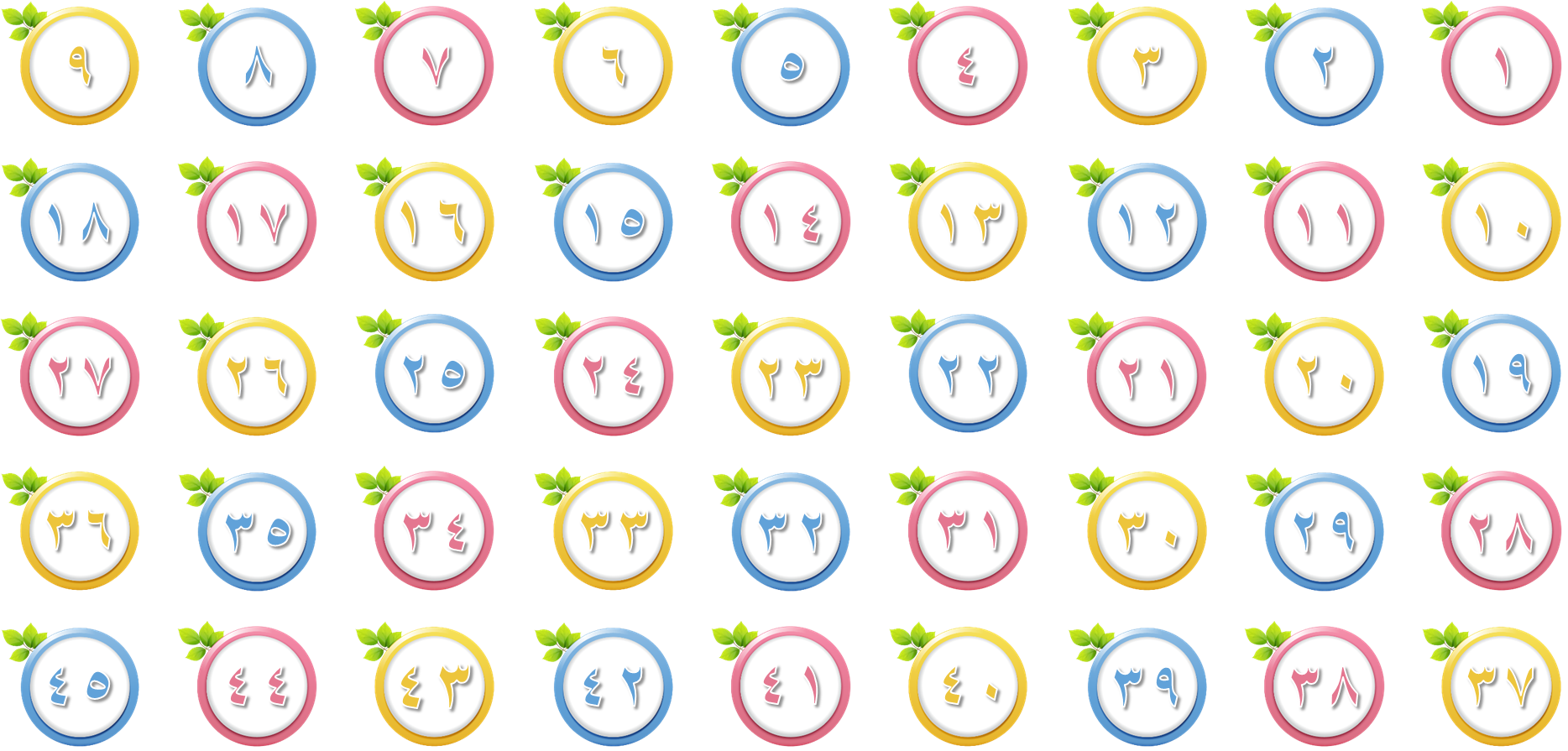 ×
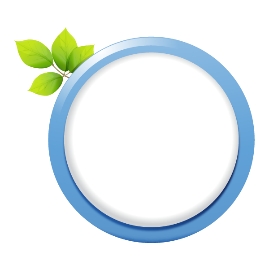 ×
×
×
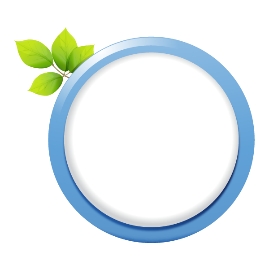 ×
×
×
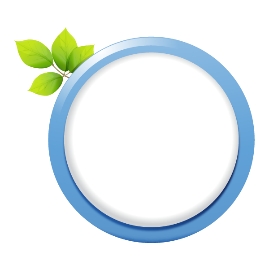 ×
×
4
9
8
7
6
3
2
1
5
×
×
×
×
×
×
×
×
×
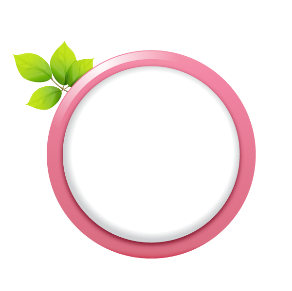 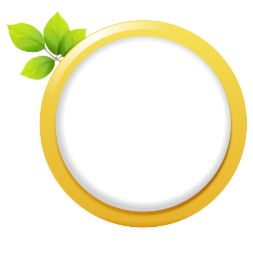 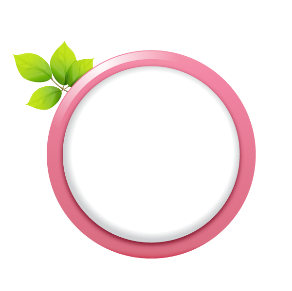 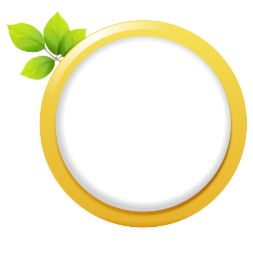 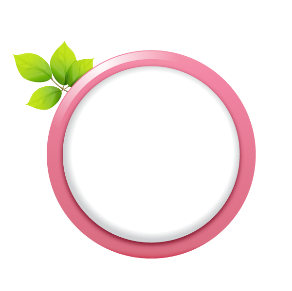 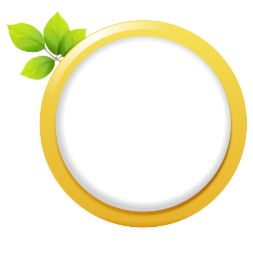 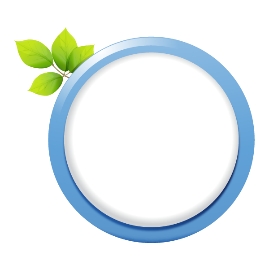 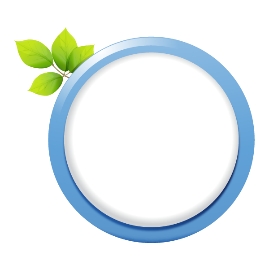 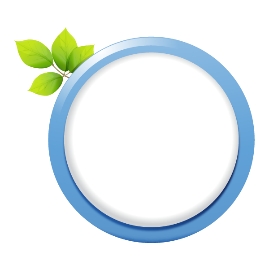 16
18
17
15
14
13
12
11
10
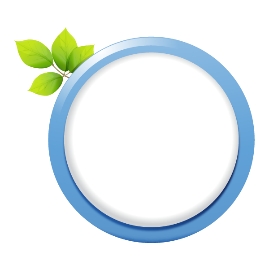 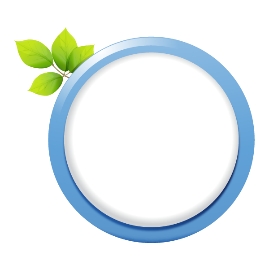 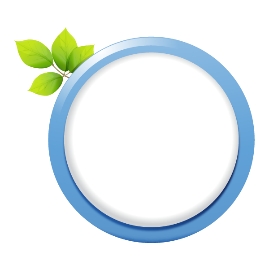 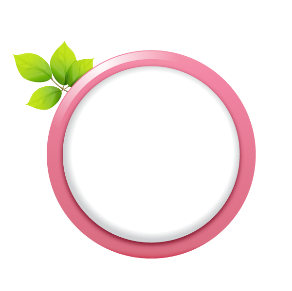 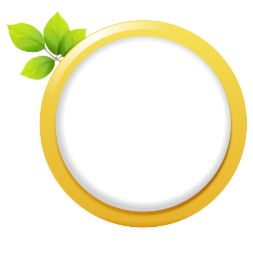 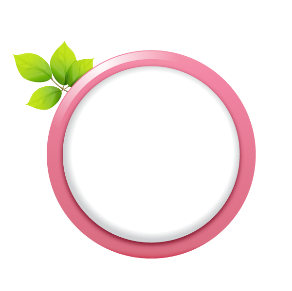 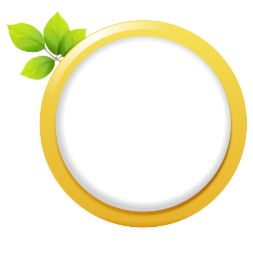 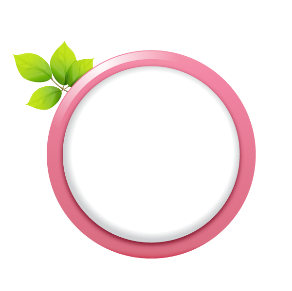 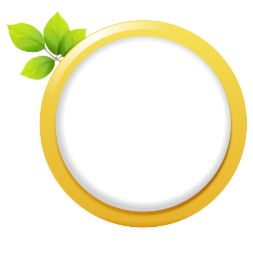 ×
×
×
×
×
×
×
×
×
19
25
22
24
20
27
26
23
21
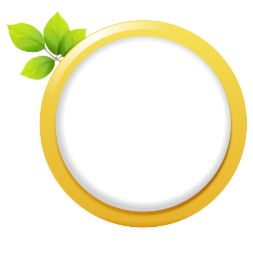 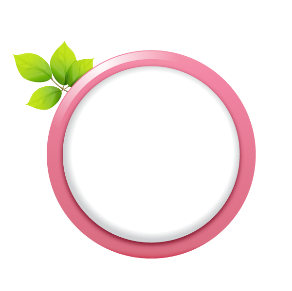 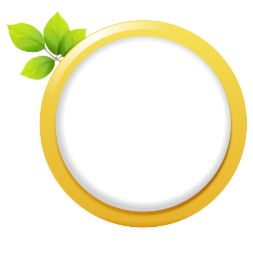 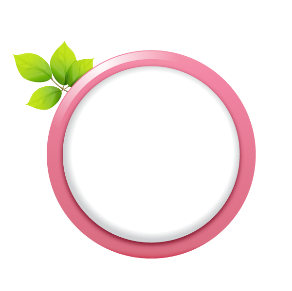 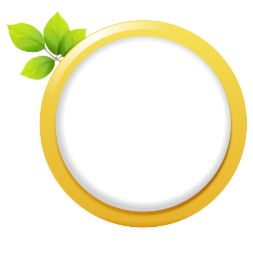 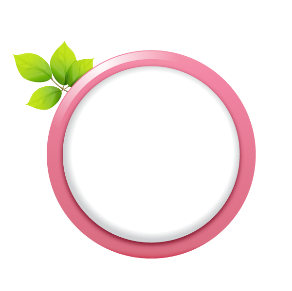 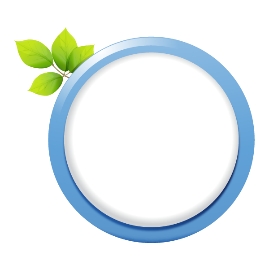 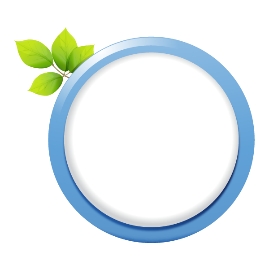 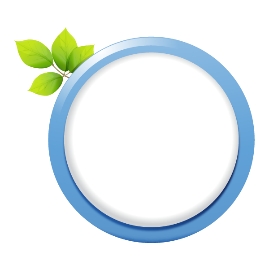 ×
×
×
×
×
×
×
×
×
36
31
33
34
30
29
35
32
28
×
×
×
×
×
×
×
×
×
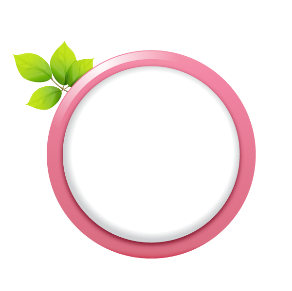 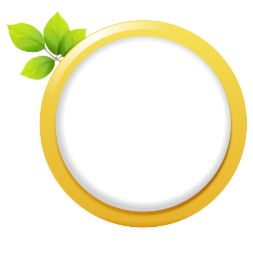 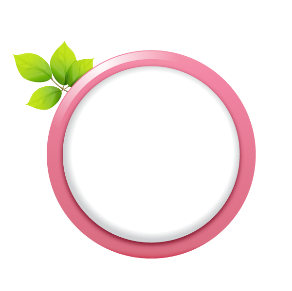 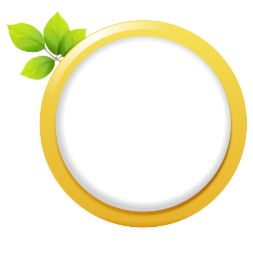 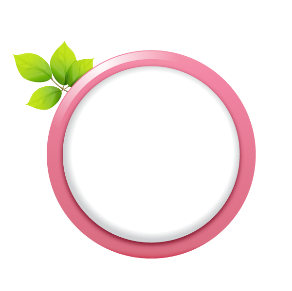 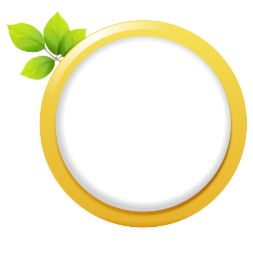 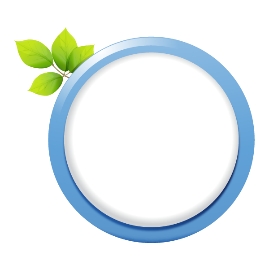 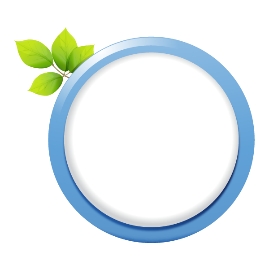 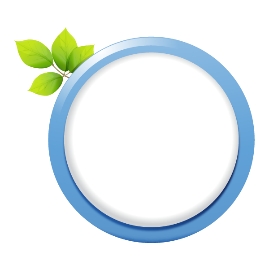 43
41
40
45
44
42
37
39
38
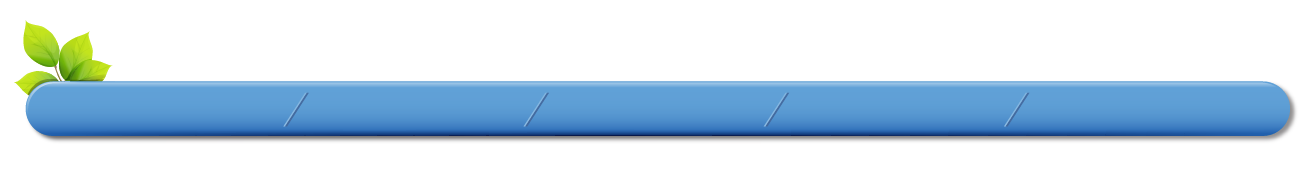 الكلمة هو الطريق الحق جاء الى العالم لينير كل انسان 
وكان في العالم وبه كان العالم وعرفه العالم, الى بيته جاء فقبله اهل بيته
الإجابة
خطأ
الكلمة هو النور الحق جاء الى العالم لينير كل انسان وكان في العالم وبه كان العالم وماعرفه العالم الى بيته جاء فما قبله اهل بيته. الاصحاح الأول الاية رقم 9-10-11
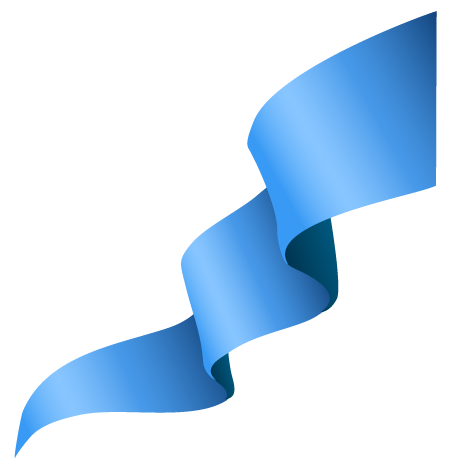 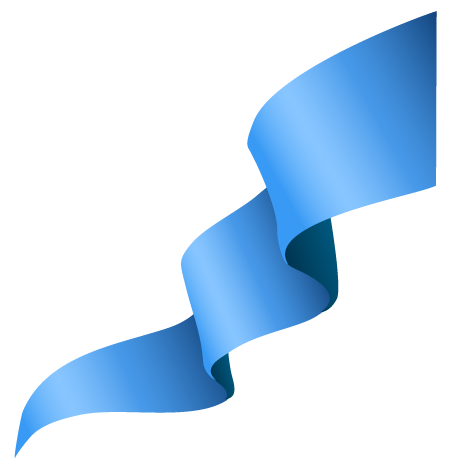 رجوع
ابدأ
ابدأ
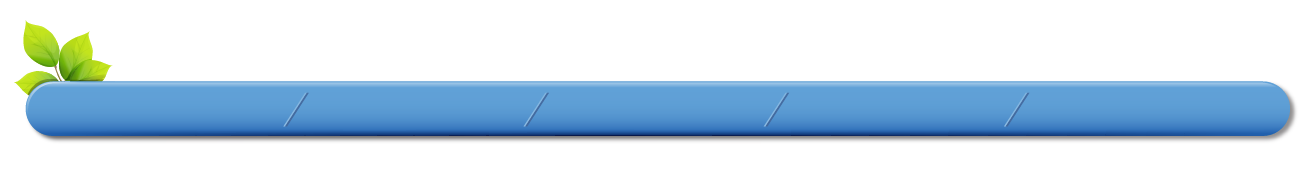 رأيت الروح ينزل من السماء مثل طير ويستقر عليه وما كنت اعرفه لكن الذي ارسلني لأعمد بالروح قال لي : الذي ترى الروح ينزل ويستقر عليه هو الذي سيعمد بالروح القدس
الإجابة
خطأ 
رأيت الروح ينزل من السماء مثل حمامة ويستقر عليه وما كنت اعرفه لكن الذي ارسلني لأعمد بالماء قال لي : الذي ترة الروح ينزل ويستقر عليه هو الذي سيعمد بالروح القدس . الاصحاح الأول الاية رقم 32-33
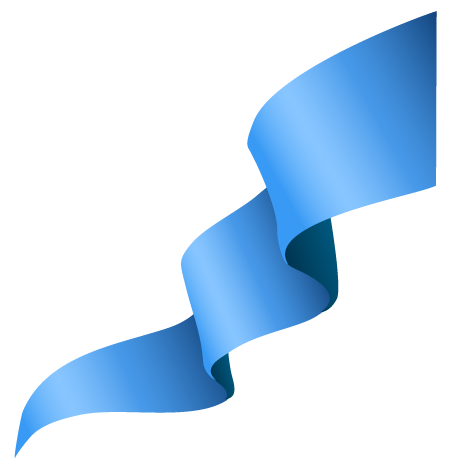 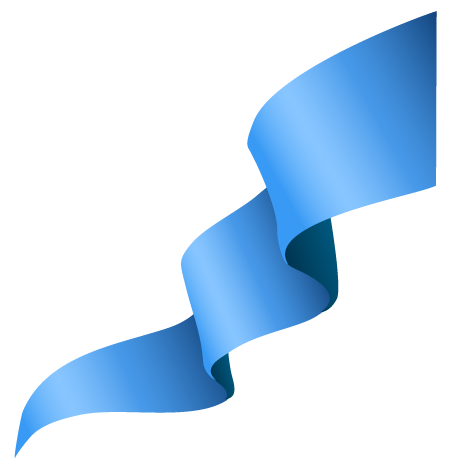 رجوع
ابدأ
ابدأ
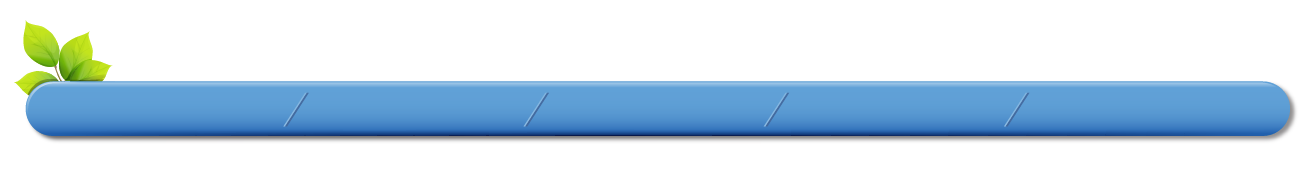 فلما ذاق الخمر الذي كان ماء, وكان لايعرف من اين جاءت الخمر لكن الأشخاص الذين استقوا منه كانو يعرفون. دعا العريس وقال له : جميع الناس يقدمون الخمر الرديئة أولا حتى اذا سكر الضيوف قدموا الخمر الجيدة .
الإجابة
خطأ
فلما ذاق الماء الذي صار خمرا وكان لايعرف من اين جاءت الخمر لكن الخدم الذي استقوا منه كانوا يعرفون, دعا العريس وقال له : جميع الناس يقدمون الخمر الجيدة أولا حتى اذا سكر الضيوف قدموا الخمر الرديئة.  الاصحاح الثاني الاية رقم 9-10
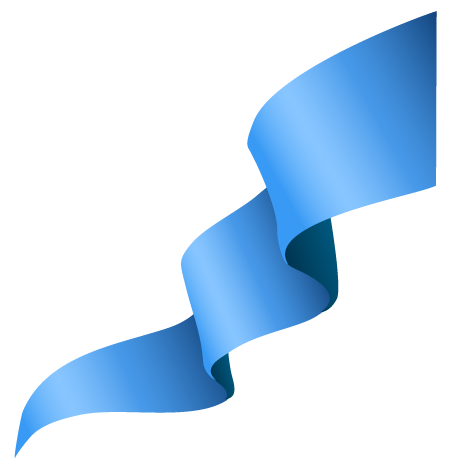 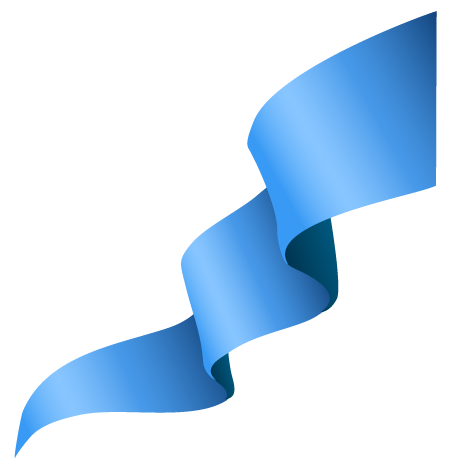 رجوع
ابدأ
ابدأ
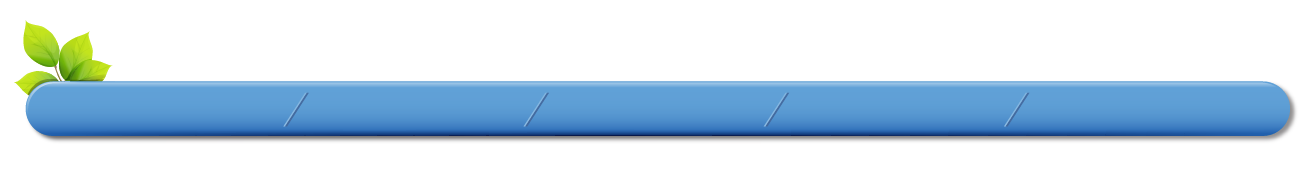 هذه أولى ايات يسوع صنعها في اورشليم فأظهر مجده فآمن تلاميذه ونزل يسوع بعد ذلك الى الجليل ومعه امه واخوته وتلاميذه. فأقاموا فيها أياما كثيرا
الإجابة
خطأ
هذه أولى آيات يسوع, صنعها في قانا الجليل فأظهر مجده, فآمن به تلاميذه.
ونزل يسوع بعد ذلك الى كفرناحوم ومعه امه واخوته وتلاميذه فأقاموا فيها أياما قليلة . الاصحاح الثاني الاية رقم 11-12
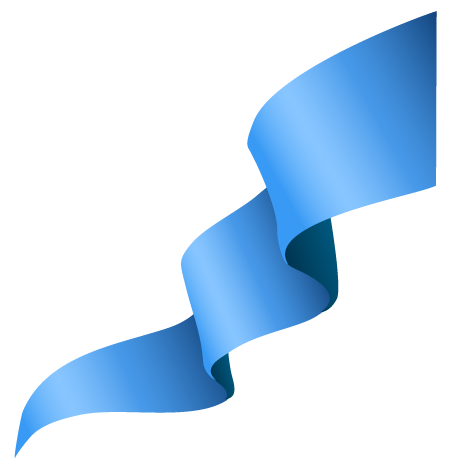 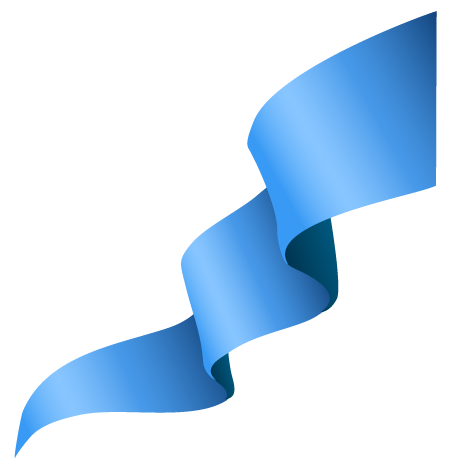 رجوع
ابدأ
ابدأ
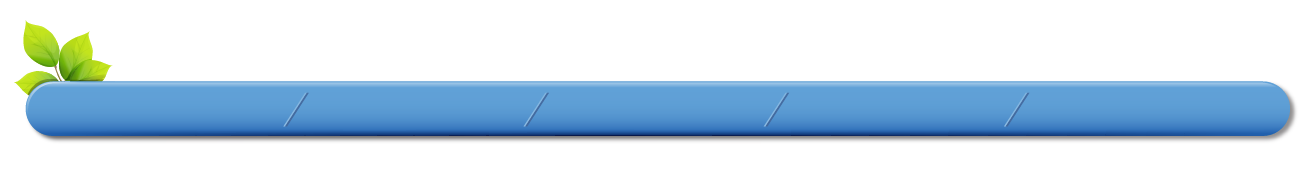 ما صعد احد الى الله الا ابن الانسان الذي نزل من عند الله, وكما رفع موسى الحية في البرية, فكذلك يجب ان يرفع ابن الانسان, لينال كل من يؤمن به الخلاص والابدية .
الإجابة
خطأ
ما صعد احد الى السماء الا ابن الانسان الذي نزل من السماء كما رفع موسى الحية في البرية فكذلك يجب ان يرفع ابن الانسان لينال كل من يؤمن به الحياة الأبدية. الاصحاح الثالث الاية رقم 13-14-15
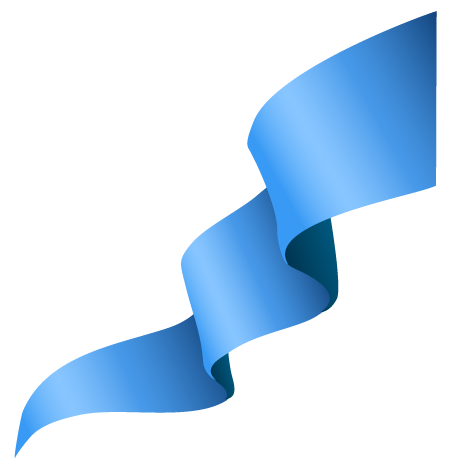 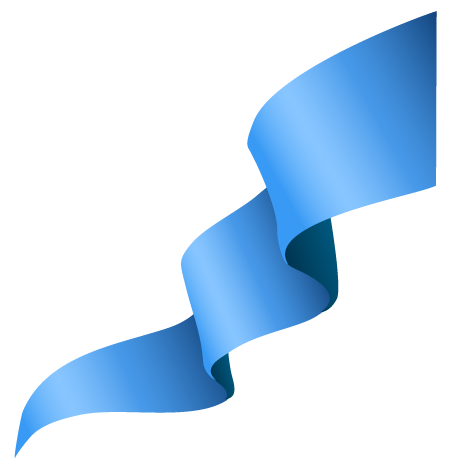 رجوع
ابدأ
ابدأ
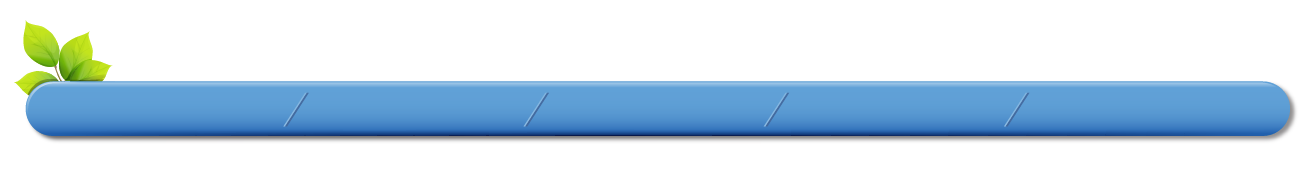 وقام جدال بين تلاميذ يوحنا وواحد من الفريسيين في مسألة الطهارة. فجاؤوا الى يوحنا وقالوا له : يامعلم هاهو الرجل الذي كان معك في الجليل وشهدت له, يعمد هنا وجميع الناس يجيئون اليه
الإجابة
خطأ
وقام جدال بين تلاميذ يوحنا وواحد من اليهود في مسألة الطهارة. فجاؤوا الى يوحنا وقالوا له : يامعلم هاهو الرجل الذي كان معك في عبر الأردن وشهدت له, يعمد هنا وجميع الناس يجيئون اليه. الاصحاح الثالث الاية رقم 25-26
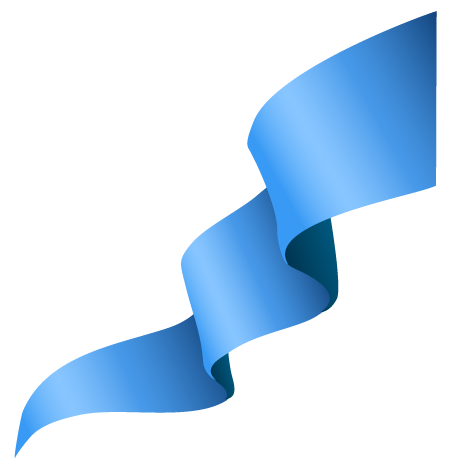 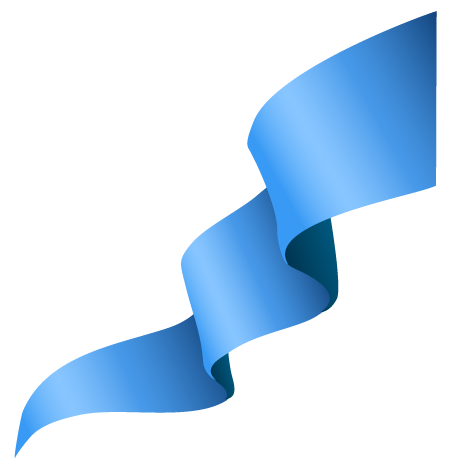 رجوع
ابدأ
ابدأ
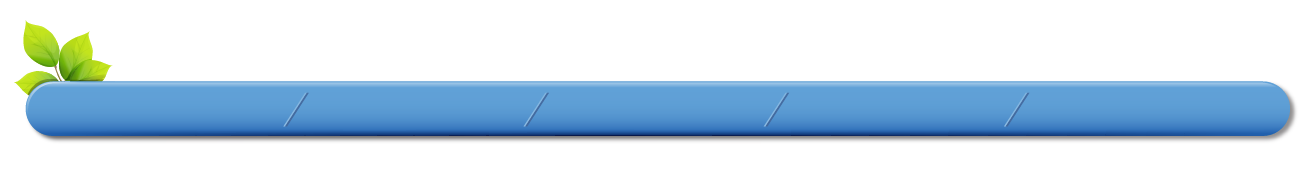 كل من يشرب من هذا الماء يعطش ثانية, اما من يشرب من الماء الذي يعطيه ابي فلن يعطش ابدا. فالماء الذي يعطيه يصير فيه نهرا يفيض بالحياة الأبدية .
الإجابة
خطأ
كل من يشرب من هذا الماء يعطش ثانية, واما من يشرب من الماء الذي اعطيه انا, فلن يعطش ابدا. فالماء الذي اعطيه انا يصير فيه نبعا يفيض بالحياة الأبدية . الاصحاح الرابع الاية رقم 13-14
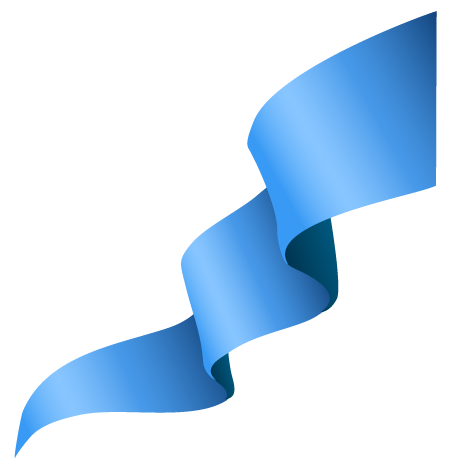 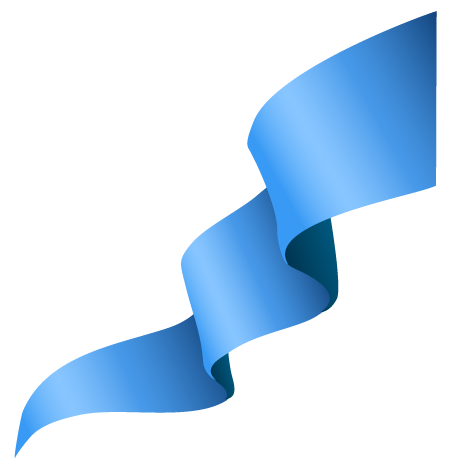 رجوع
ابدأ
ابدأ
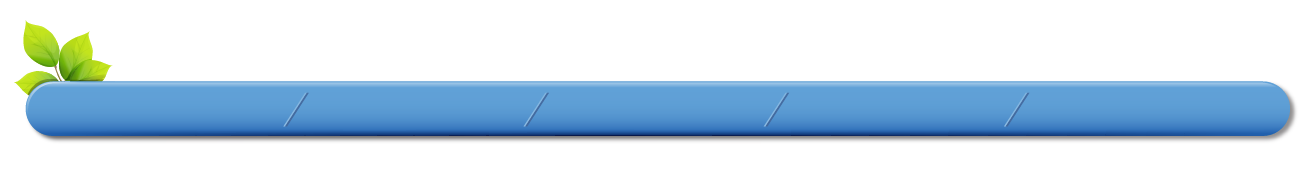 أرى انك رسول ياسيدي, آباؤنا عبدوا الله في هذا التل وانتم الفريسييون تقولون ان اورشليم هي المكان الذي يجب ان نعبد الله فيه
الإجابة
خطأ
أرى انك نبي ياسيدي, آباؤنا عبدوا الله في هذا الجبل وانتم اليهود تقولون ان اورشليم هي المكان الذي يجب ان نعبد الله فيه. الاصحاح الرابع الاية رقم 19-20
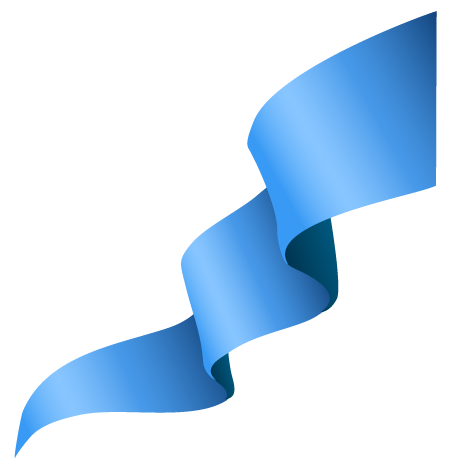 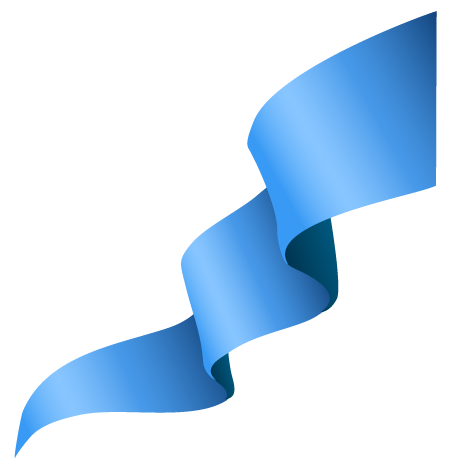 رجوع
ابدأ
ابدأ
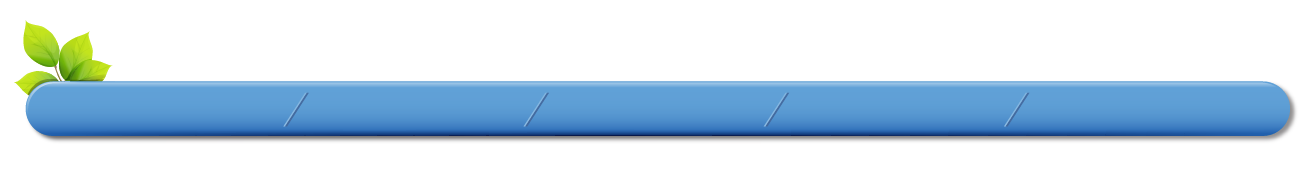 ابي يعمل في كل حين وانا اعمل كما يقول لي الاب. فأزداد سعي الفريسيين لقتله لأنه مع مخالفته للقانون في يوم السبت قال ان الله ابوه فساوى نفسه بالله .
الإجابة
خطأ
ابي يعمل في كل حين وانا اعمل مثله.
فأزداد سعي اليهود الى قتله لأنه مع مخالفته الشريعة في السبت قال ان الله ابوه . فساوى نفسه بالله. الاصحاح الخامس الاية رقم 17-18
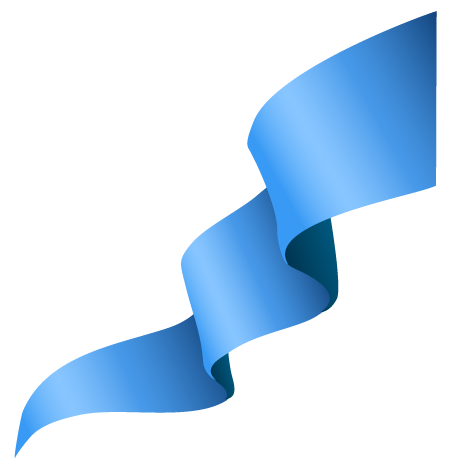 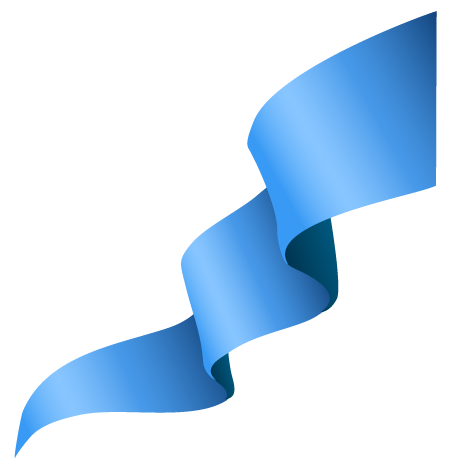 رجوع
ابدأ
ابدأ
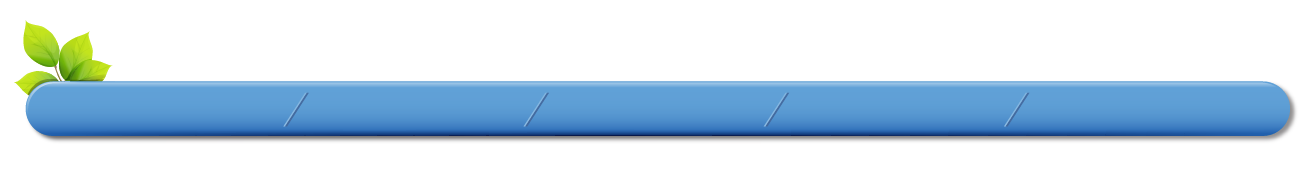 انا اقدر ان اعمل كل شيئ من عندي فكما اسمع من الاب احكم وحكمي عادي . لأني اطلب مشيئتي ومشيئة الذي ارسلني, لو كنت اشهد لنفسي لكانت شهادتي باطلة ولكن غيري يشهد لي وانا اعرف ان شهادته صحيحة
الإجابة
خطأ 
انا لا اقدر ان اعمل أشياء من عندي وكما اسمع من الاب احكم وحكمي عادل, لأني لا اطلب مشيئتي, بل مشيئة الذي ارسلني. لو كنت اشهد لنفسي لكانت شهادتي باطلة, ولكن غيري يشهد لي وانا اعرف ان شهادته صحيحة. الاصحاح الخامس الاية رقم 30-31-32
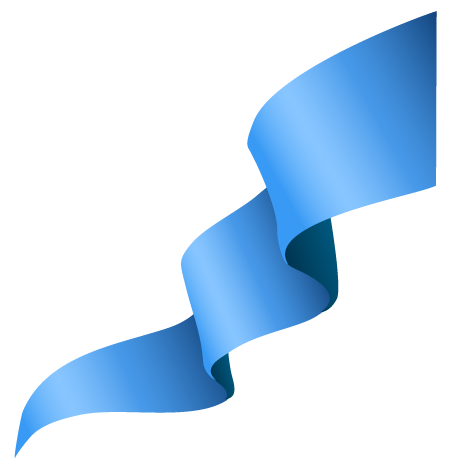 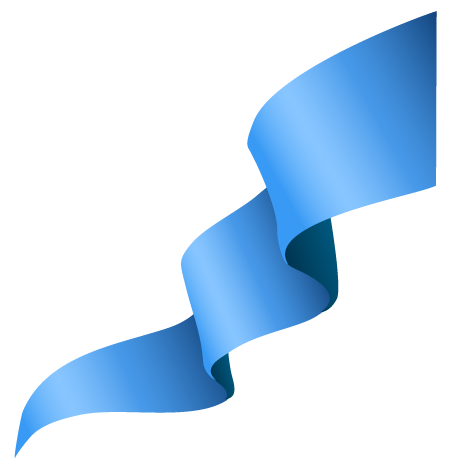 رجوع
ابدأ
ابدأ
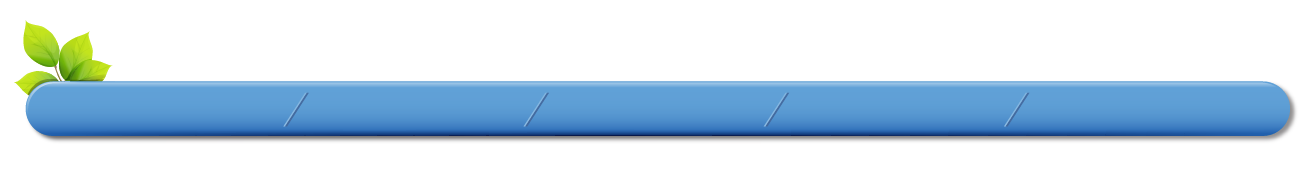 وفي الظهر تذكر الجمع الذي بقي على الشاطئ الاخر ان قاربين كانا هناك وان يسوع ما صعد اليهما مع تلاميذه بل ذهب التلاميذ وحدهم , الا ان بعض القوارب جاءت من اورشليم الى الشاطئ القريب من الموضع الذي اكلوا فيه الخبز بعد ان شكر الرب .
الإجابة
خطأ 
وفي الغد تذكر الجمع الذي بقي على الشاطئ الاخر ان قاربا واحدا كان هناك وان يسوع ماصعد اليه مع تلاميذه بل ذهب التلاميذ وحدهم, الا ان بعض القوارب جاءت من طبرية الى الشاطئ القريب من الموضع الذي الكلوا فيه الخبز بعد ان شكر الرب . الاصحاح السادس الاية رقم 22-23
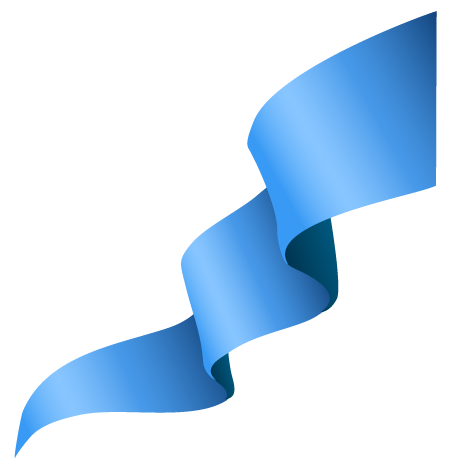 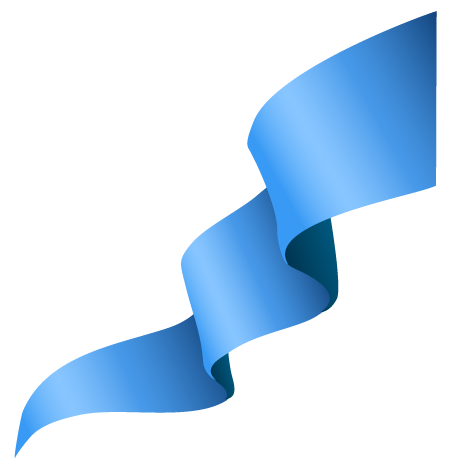 رجوع
ابدأ
ابدأ
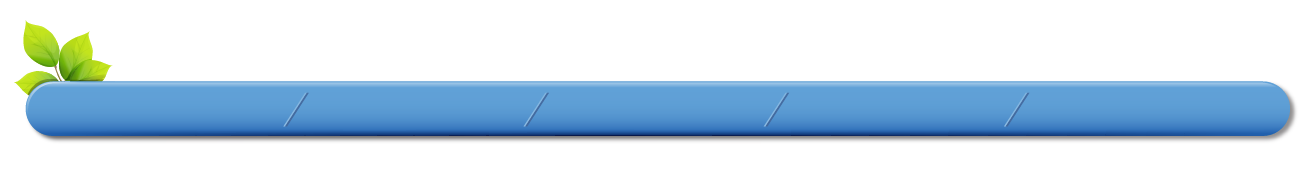 انت فيك شيطان فمن لا يريد قتلك . فقال يسوع: ما عملت الى عمل واحد, فتعجبتكم كلكم. امركم النبي بالختان وما كان الختان من النبي بل من الإباء .
الإجابة
خطأ
انت فيك شيطان, فمن يريد قتلك؟ فقال يسوع: ما عملت الى عمل واحد فتعجبتم كلكم امركم موسى بالختان وما كان الختان من موسى بل من الإباء . الاصحاح السابع الاية رقم 20-21-22
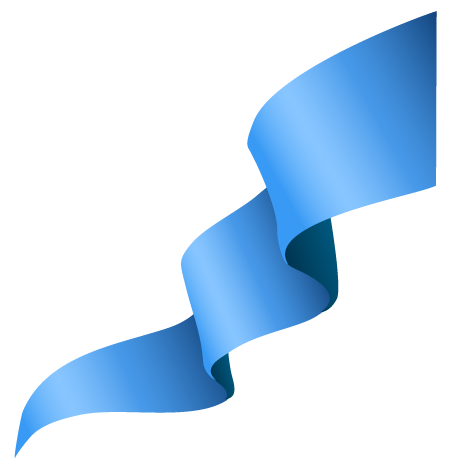 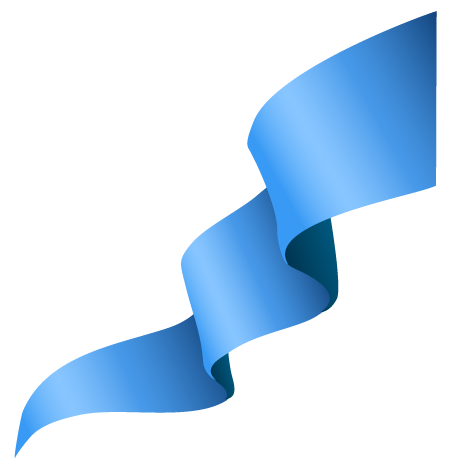 رجوع
ابدأ
ابدأ
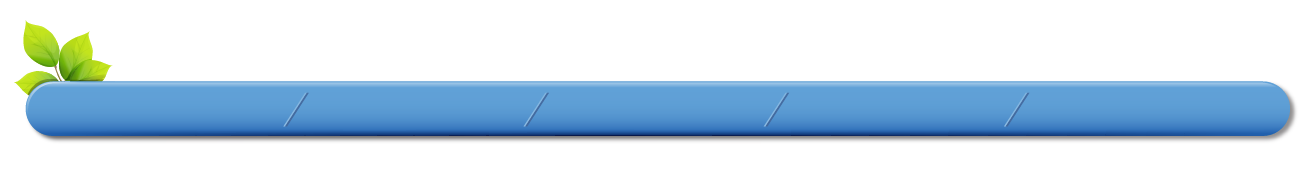 جسدي هو الخبز الحقيقي ودمي هو الشراب الحقيقي من اكل جسدي وشرب دمي يثبت هو في واثبت انا فيه.
وكما انا احيا بالله الحي الذي ارسلني فكذلك يحيا بي من يأكلني .
الإجابة
خطأ 
جسدي هو القوت الحقيقي ودمي هو الشراب الحقيقي من اكل جسدي وشرب دمي يثبت هو في  واثبت انا فيه. وكما انا احيا بالاب الحي الذي ارسلني فكذلك يحيا بي من يأكل جسدي. الاصحاح السادس الاية رقم 55-56-57
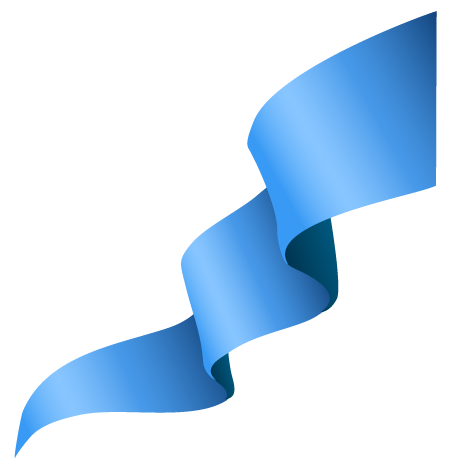 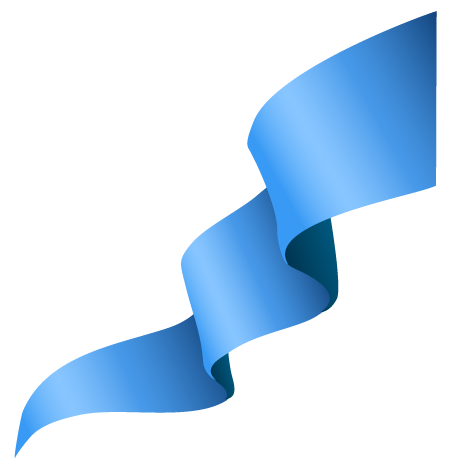 رجوع
ابدأ
ابدأ
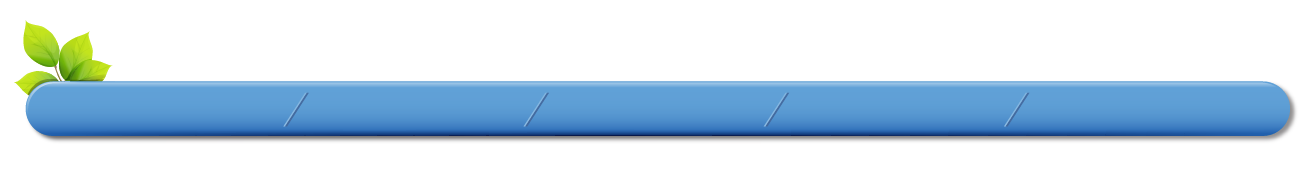 بالحقيقة هذا هو النبي. وقال غيرهم : هذا هو المخلص . وقال آخرون امن الجليل يجيء المخلص؟ اما قال الكتاب ان المخلص يجيء من نسل ابراهيم ومن بيت لحم مدينة ابراهيم ؟
الإجابة
خطأ
بالحقيقة هذا هو النبي . وقال غيرهم: هذا هو المسيح . وقال اخرون: امن الجليل يجيء المسيح ؟ اما قال الكتاب ان المسيح يجيء من نسل داود ومن بيت لحم مدينة داود؟ .الاصحاح السابع الاية رقم 40-41-42
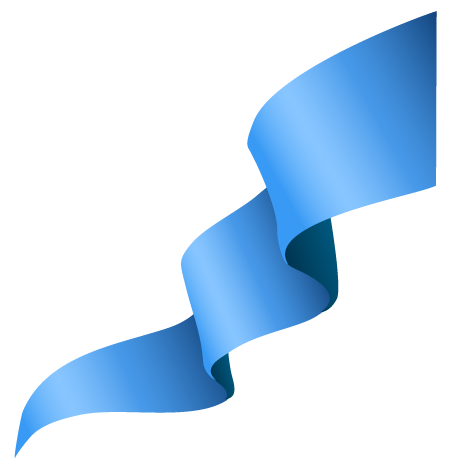 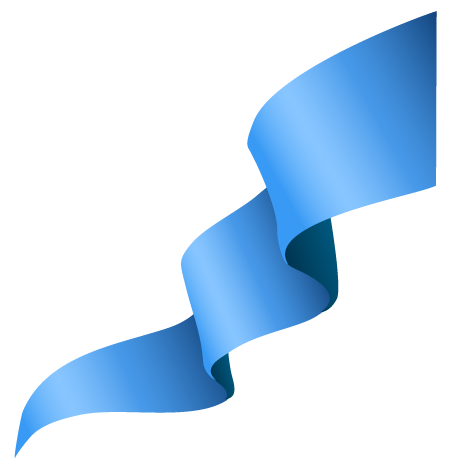 رجوع
ابدأ
ابدأ
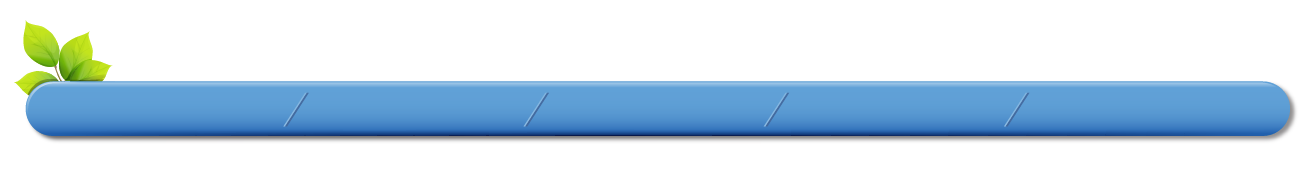 انت تشهد لنفسك وشهادتك صحيحة. فأجابهم يسوع : نعم انا اشهد لنفسي وشهادتي صحيحة لأني اعرف من اين جئت والى اين اذهب اما انتم فلا تعرفون من اين جئت ولا الى اين اذهب .
الإجابة
خطأ
انت تشهد لنفسك فشهادتك باطلة. اجابهم يسوع: نعم انا اشهد لنفسي ولكن شهادتي صحيحة لأني اعرف من اين جئت والى اين اذهب, اما انتم فلا تعرفون من اين جئت ولا الى اين اذهب . الاصحاح الثامن الاية رقم 13-14
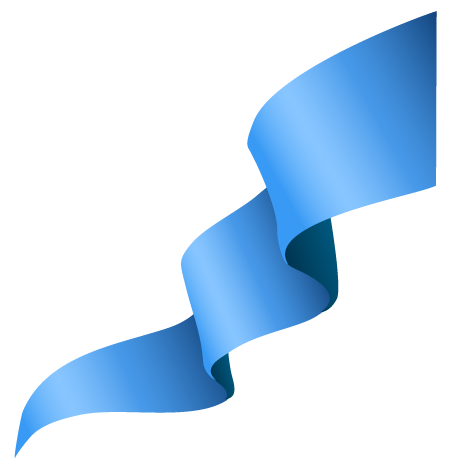 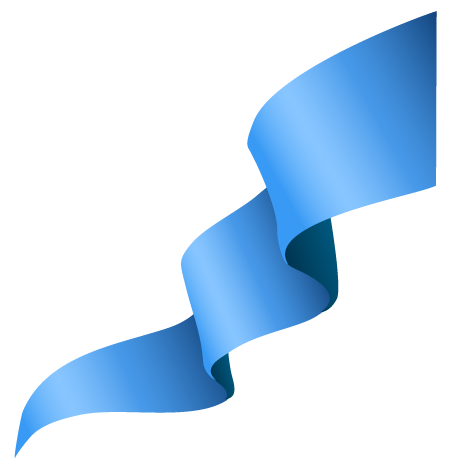 رجوع
ابدأ
ابدأ
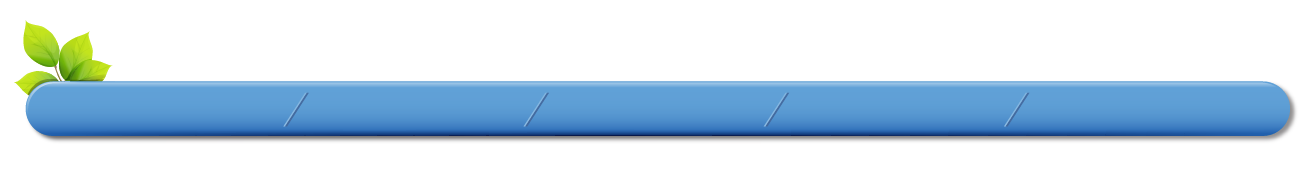 انا اعرف انكم ذرية داود. لكنكم تريدون قتلي , لأن كلامي لا محل له في عقولكم. انا أتكلم بما رأيت عن الله. وانتم تعملون بما سمعتم من ابيكم.
الإجابة
خطأ
انا اعرف انكم ذرية إبراهيم. ولكنكم تريدون قتلي , لأن كلامي لامحل له فيكم. انا أتكلم بما رأيت عند ابي وانتم تعملون بما سمعتم من ابيكم .الاصحاح الثامن الاية رقم 37-38
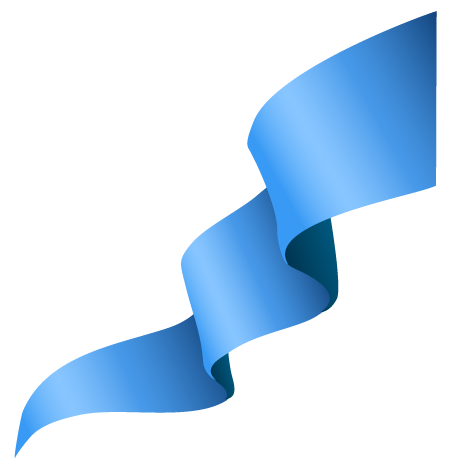 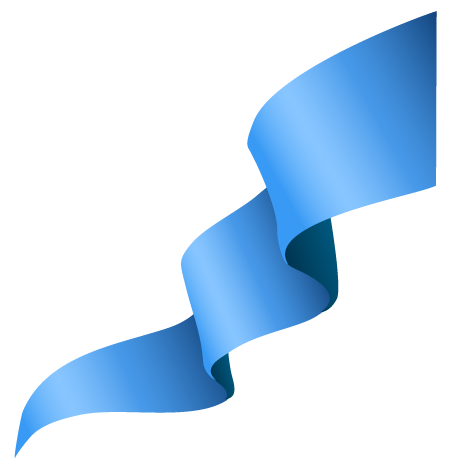 رجوع
ابدأ
ابدأ
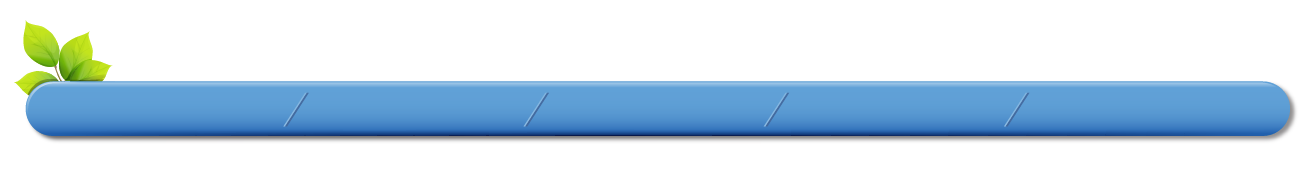 عجبا كيف يفتح عيني ولا تعرفون من اين هو. نحن نعلم ان الله يستجيب للصالحين , بل لمن يخافه ويعمل بمشيئته. وما سمع احد يوما ان انسان فتح عيني مولود اعمى. ولولا ان هذا الرجل من الاب, لما  قدر ان يعمل شيء.
الإجابة
خطأ
عجبا كيف يفتح عيني ولا تعرفون من اين هو. نحن نعلم ان الله لايستجيب للخاطئين بل لمن يخافه ويعمل بمشيئته, وما سمع احد يوما ان انسان فتح عيني مولود اعمى, ولولا ان هذا الرجل من الله لما قدر ان يعمل شيئا. الاصحاح التاسع الاية رقم 30-31-32-33
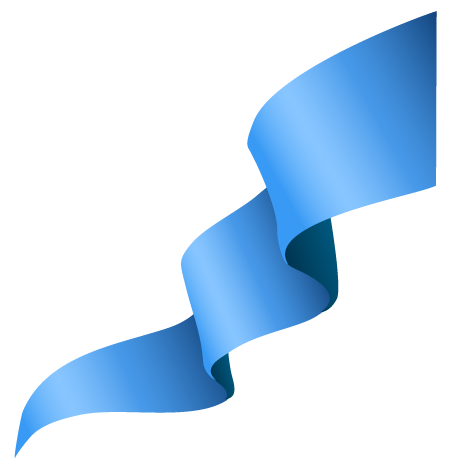 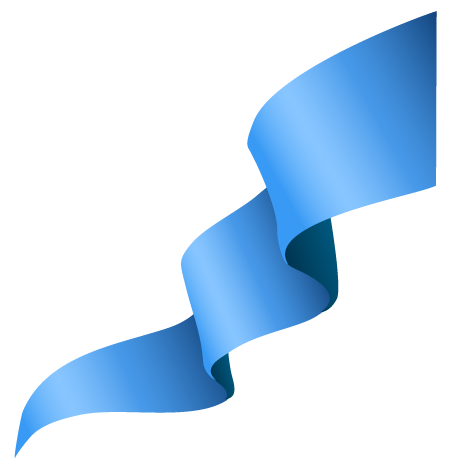 رجوع
ابدأ
ابدأ
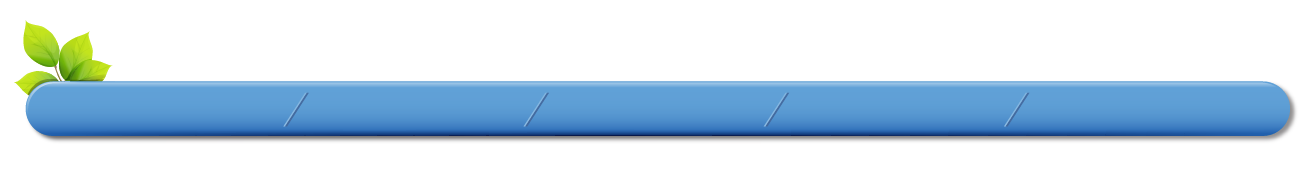 ماهذا الرجل من الاب لأنه لايراعي السبت. وقال آخرون : كيف يقدر رجل سيء ان يعمل مثل هذه المعجزات ؟ .
الإجابة
خطأ
ماهذا الرجل من الله, لأنه لايراعي يوم السبت. وقال آخرون : كيف يقدر رجل خاطئ ان يعمل مثل هذه الايات؟. الاصحاح التاسع الاية رقم 16
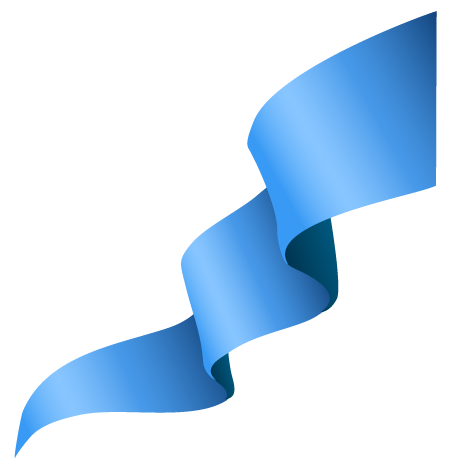 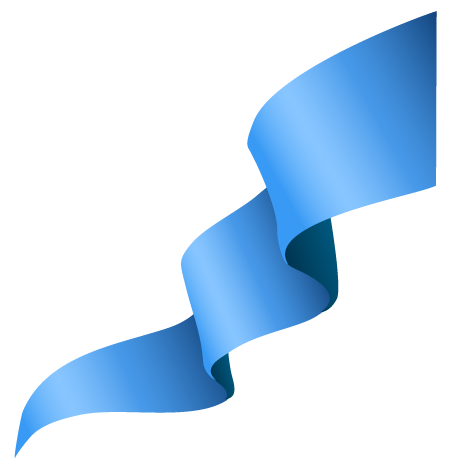 رجوع
ابدأ
ابدأ
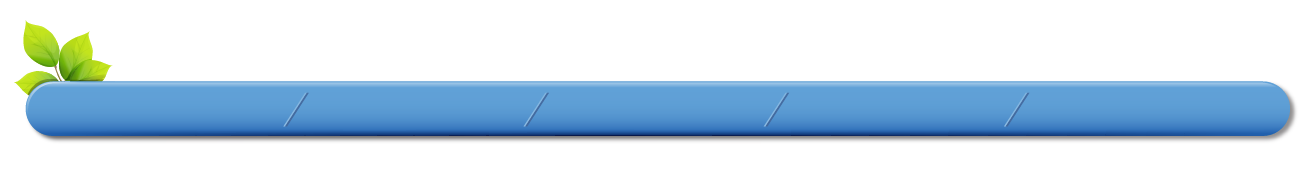 انا الراعي الصالح, اعرف خرافي وخرافي تعرفني, مثلما يعرفني الله واعرف انا الله واضحي بروحي في سبيل خرافي ولي خراف أخرى من غير هذه البقعة فيجب علي ان اقودها هي ايضا
الإجابة
خطأ
انا الراعي الصالح, اعرف خرافي,وخرافي تعرفني مثلما يعرفني الاب واعرف انا الاب. واضحي بحياتي في سبيل خرافي. ولي خراف أخرى من غير هذه الحظيرة, فيجب علي ان اقودها هي أيضا. الاصحاح العاشر الاية رقم 14-15-16
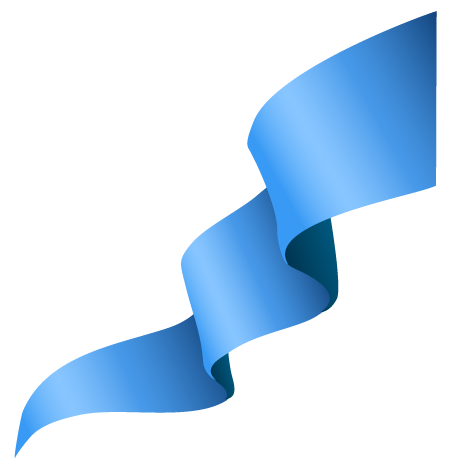 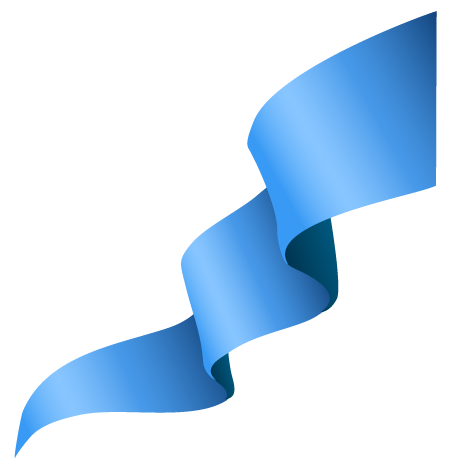 رجوع
ابدأ
ابدأ
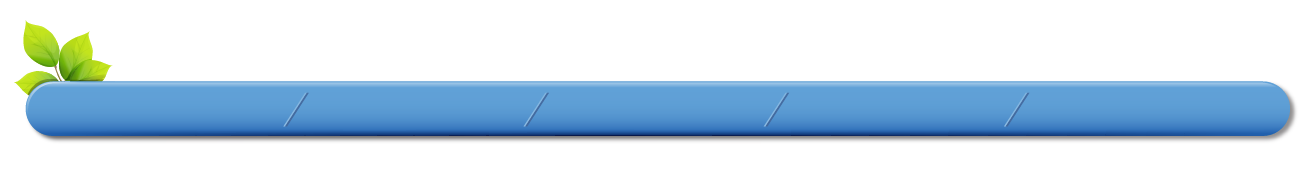 اما جاء في كتبكم ان الله قال: انتم انبياء؟ فأذا كان الذين تكلموا بوحي من الاب يدعوهم الاب انبياء,على حد قول الكتب التي لاينقضها احد, فكيف تقولون لي انا الذي قدسه الاب وارسله الى العالم : انت تجدف.
الإجابة
خطأ
اما جاء في شريعتكم ان الله قال: انتم الهة ؟ فأذا كان الذين تاكلموا بوحي من الله يدعوهم الله الهة, على حد قول الشريعة التي لا ينقضها احد, فكيف تقولون لي انا الذي قدسه الاب وارسله الى العالم: انت تجدف. الاصحاح العاشر الاية رقم 34-35-36
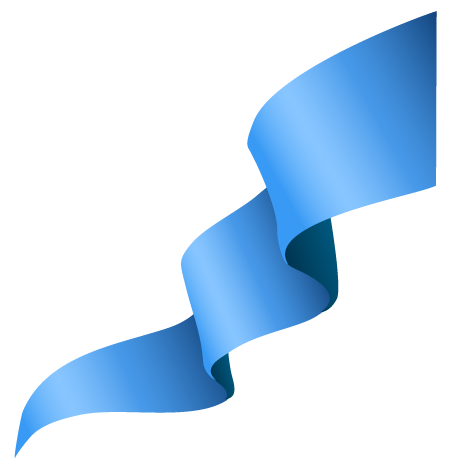 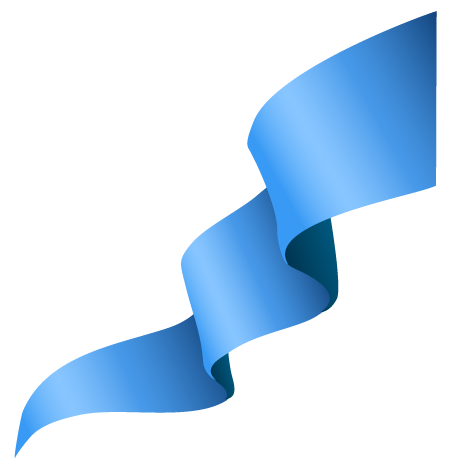 رجوع
ابدأ
ابدأ
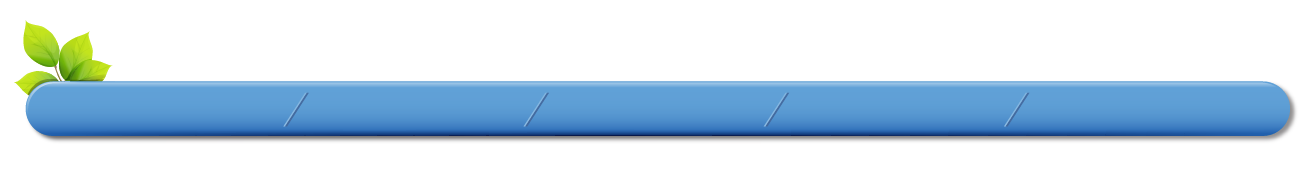 اما النهار طويلا وساعاته كثيرة ؟ فمن سار في النهار لا يعثر, لانه يرى طريق هذا العالم. ومن سار في الظلمة يعثر, لانه لا نور فيه.
الإجابة
خطأ
اما النهار اثنتا عشر ساعة ؟ فمن سار في النهار لا يعثر, لانه يرى نور العالم .ومن سار في الليل يعثر, لأن لانور فيه .
الاصحاح الحادي عشر الاية رقم 9-10
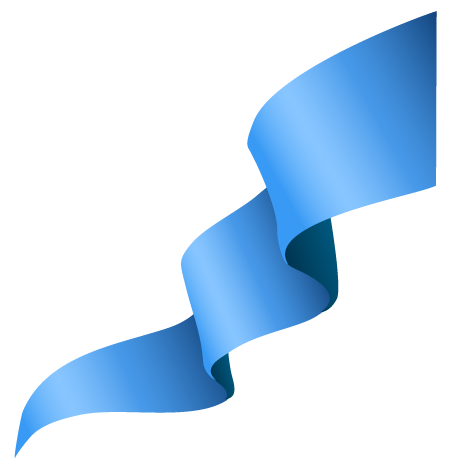 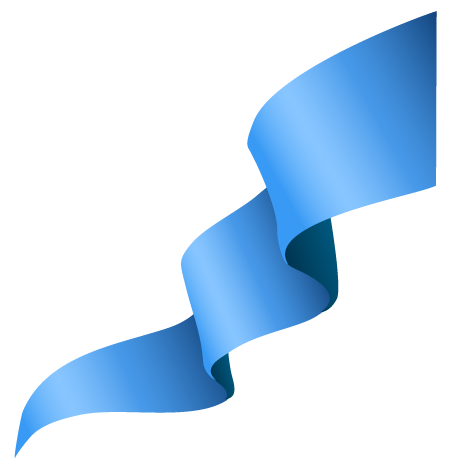 رجوع
ابدأ
ابدأ
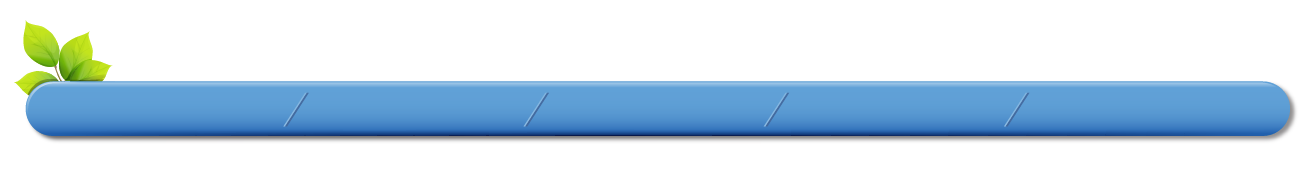 واقترب عيد المظال عند اليهود فصعد كثير من أهالي القرى الى اورشليم ليقوموا بفريضة الاطهار قبل المظال. وكانو يبحثون عن يسوع ويسأل بعضهم بعضا في الشارع : ما رأيكم ؟ ايجيء الى العيد ام لايجيء؟
الإجابة
خطأ
واقترب الفصح عند اليهود فصعد كثير من أهالي القرى الى اورشليم ليقوموا بفريضة الاطهار قبل الفصح, وكانوا يبحثون عن يسوع وسأل بعضهم بعضا في الهيكل: ما رأيكم ؟ ايجيء الى العيد ام لايجيء ؟ الاصحاح الحادي عشر الاية رقم 55-56
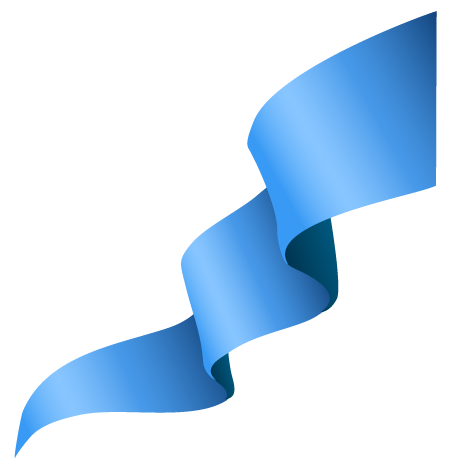 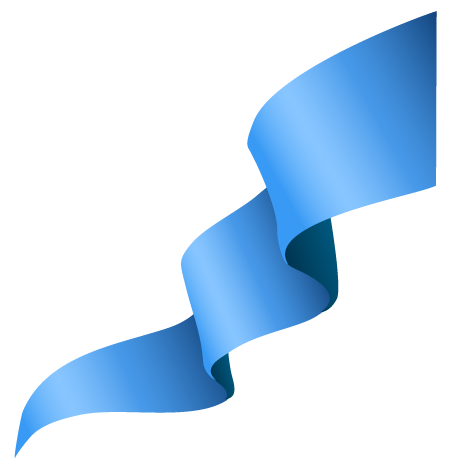 رجوع
ابدأ
ابدأ
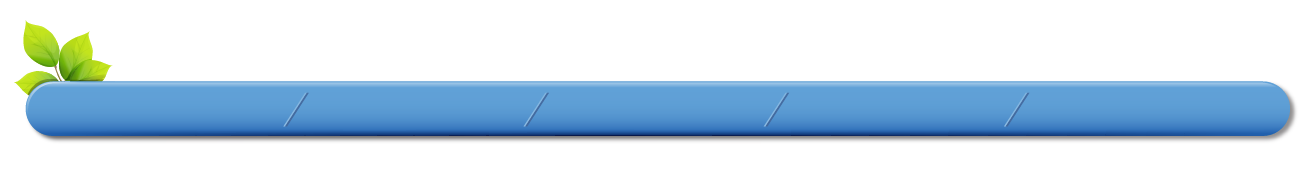 وعلم جمهور كبير من الفريسيين ان يسوع في بيت عنيا فجاؤوا من اجله وحده وشاهدوا لعازر الذي أقامه من بين الأموات فتشاور الفريسييون ليقتلوا لعازر أيضا .
الإجابة
خطأ
وعلم جمهور كبير من اليهود ان يسوع في بيت عنيا فجاؤوا لا من اجله فقط بل ليشاهدوا لعازر الذي اقامه من بين الأموات. الاصحاح الثاني عشر الاية رقم 9-10
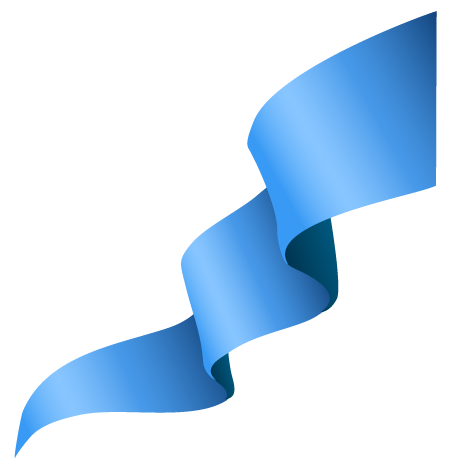 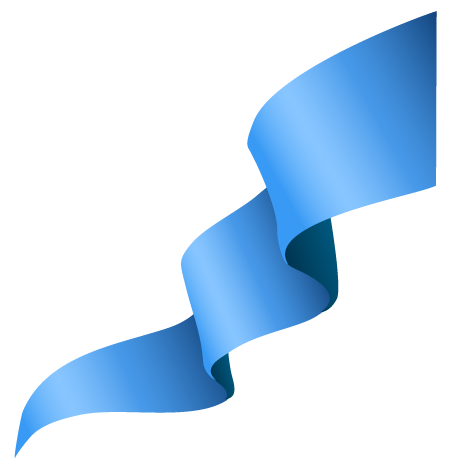 رجوع
ابدأ
ابدأ
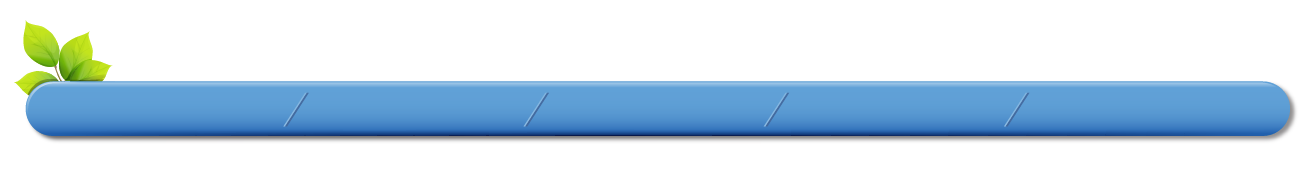 اعمى الله ابصارهم وقسى قلوبهم لئلا يبصروا بعيونهم, ويفهموا بعقولهم ويتوبوا فأغفر لهم .
الإجابة
خطأ
اعمى الله عيونهم واقسى قلوبهم, لئلا يبصروا بعيونهم ويفهموا بقلوبهم ويتوبوا فأشفيهم. الاصحاح الثاني عشر الاية رقم 40-
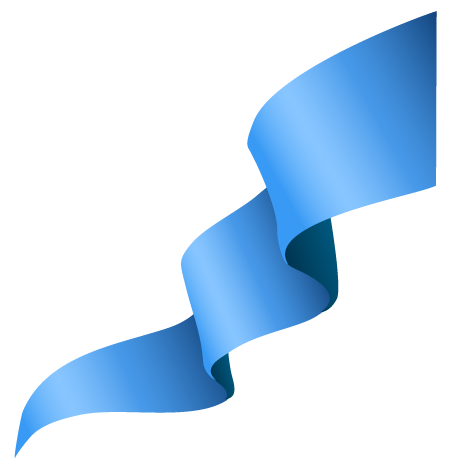 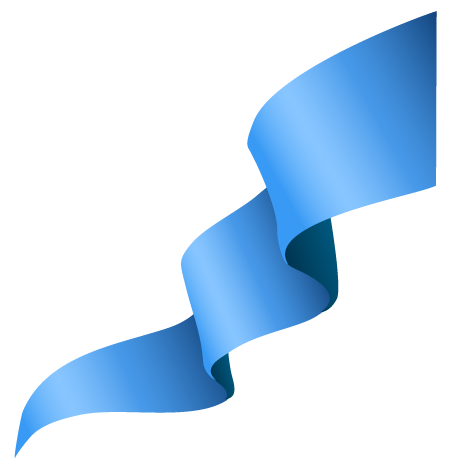 رجوع
ابدأ
ابدأ
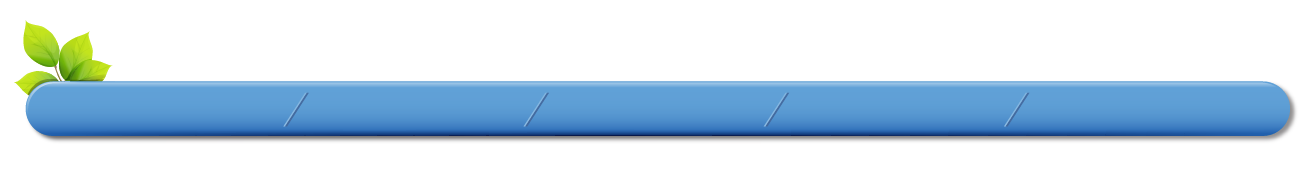 أقول هذا فيكم كلكم, فأنا اعرف الذين اخترتهم ولكن ما جاء في الكتب المقدسة لابد له ان يتم, وهو : ان الذي اكل خبزي طعنني.اخبركم بهذا الان قبلما يحدث , حتى متى حدث تتبعونني.
الإجابة
خطأ
لا أقول هذا فيكم كلكم فأنا اعرف الذين اخترتهم ولكن ما جاء في الكتب المقدسة لابد له ان يتم, وهو: ان الذي اكل خبزي تمرد علي اخبركم بهذا الان قبلما يحدث حتى متى حدث تؤمنون بأني انا هو . الاصحاح الثالث عشر الاية رقم 18-19
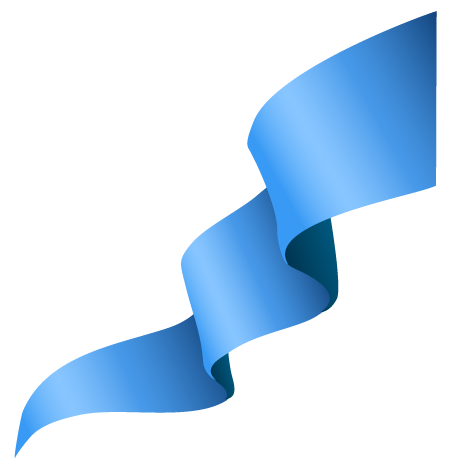 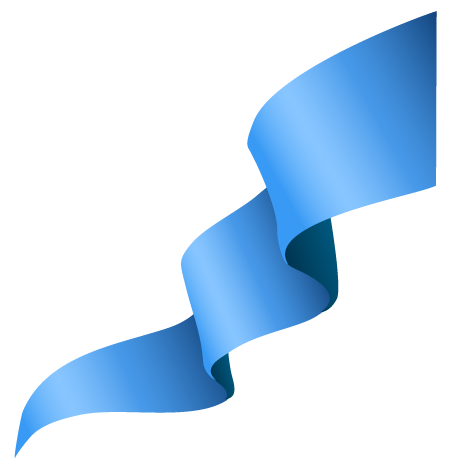 رجوع
ابدأ
ابدأ
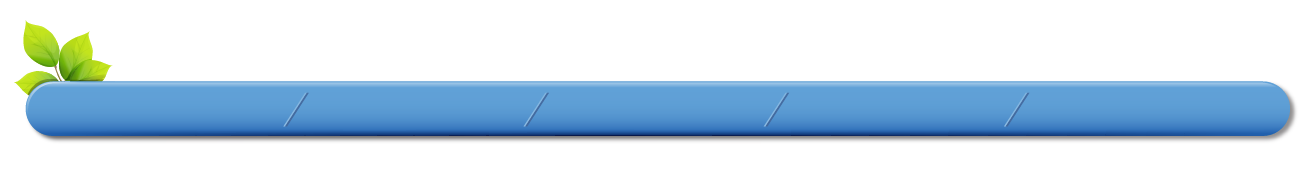 الان تمجد ابن الانسان وتمجد الاب فيه, واذا كان الاب تمجد فيه فان الاب سيمجده في ذاته وبعد قليل سيمجده, يا اخوتي, سأبقى معكم وقتا طويلا.
الإجابة
خطأ
الان تمجد ابن الانسان وتمجد الله فيه, واذا كان الله تمجد فيه, فان الله سيمجده في ذاته, وبعد قليل سيمجده. يا ابنائي, سأبقى معكم وقتا قليلا . الاصحاح الثالث عشر الاية رقم 31-32-33
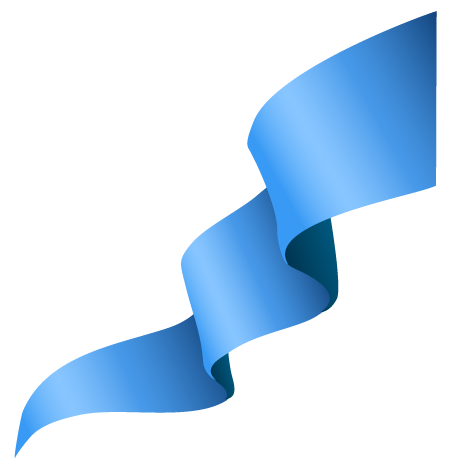 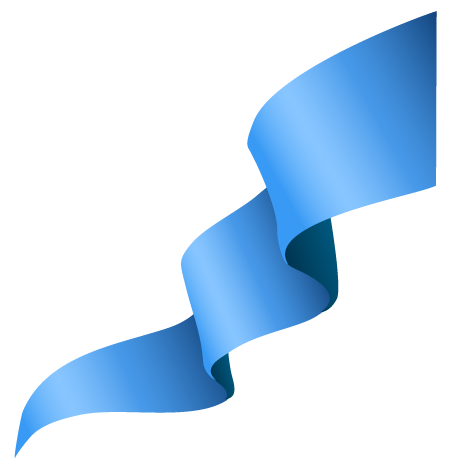 رجوع
ابدأ
ابدأ
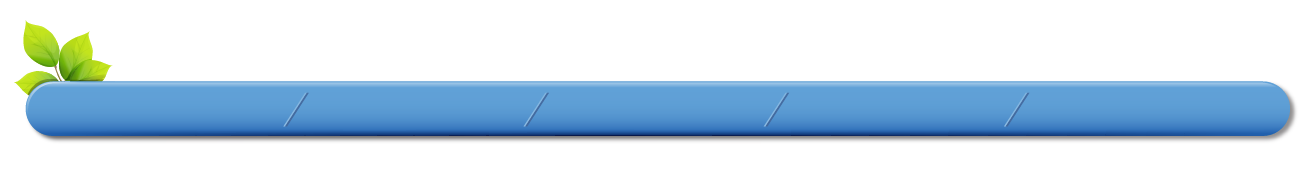 لا تضطرب قلوبكم : انتم تؤمنون بالاب فآمنوا بي أيضا. في بيت ابي أماكن كثيرة, والا لما قلت لكم : انا ذاهب لأهيئ لكم مكانا.ومتى ذهبت وهيأت لكم مكانا , ارجع وادعوكم الي لتكونوا حيث أكون.
الإجابة
خطأ
لا تضطرب قلوبكم : انتم تؤمنون بالله فآمنوا بي أيضا. في بيت ابي منازل كثيرة, والا لما قلت لكم: انا ذاهب لاهيئ لكم مكانا ارجع واخذكم الي لتكونوا حيث أكون. الاصحاح الرابع عشر الاية رقم 1-2-3
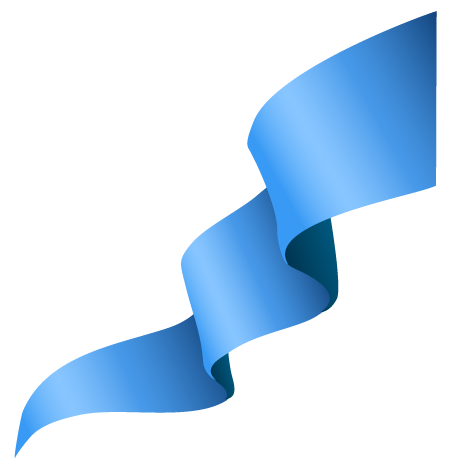 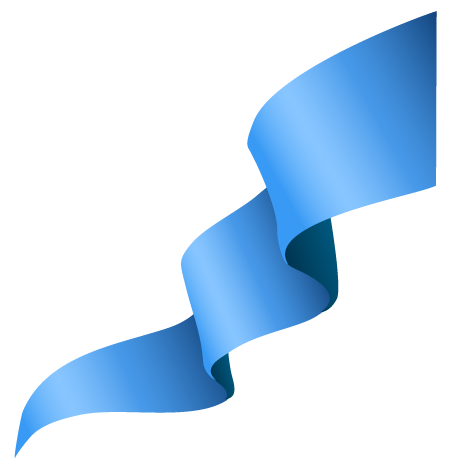 رجوع
ابدأ
ابدأ
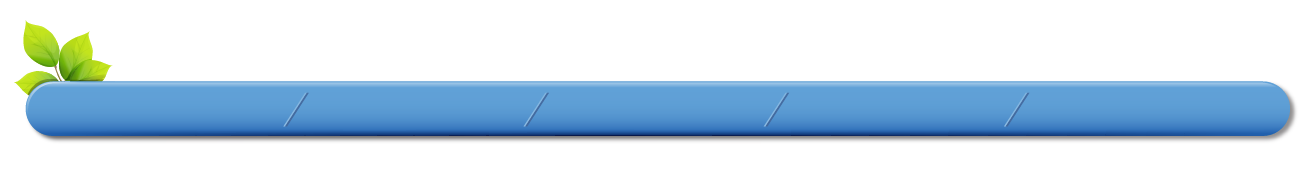 اذا كنتم تحبونني عملتم بأعمالي وسأطلب من الاب ان يعطيكم روحا آخر يبقى معكم الى الابد . 
هو روح الحق الذي لايقدر العالم ان يقبله. لأنه يراه ولا يعرفه.
الإجابة
خطأ
ان كنتم تحبوني عملتم بوصاياي: وسأطلب من الاب أن يعطيكم معزيا اخر يبقى معكم الى الابد.
هو روح الحق الذي لايقدر العالم ان يقبله لانه لايراه ولا يعرفه. الاصحاح الرابع عشر الاية رقم 15-16-17
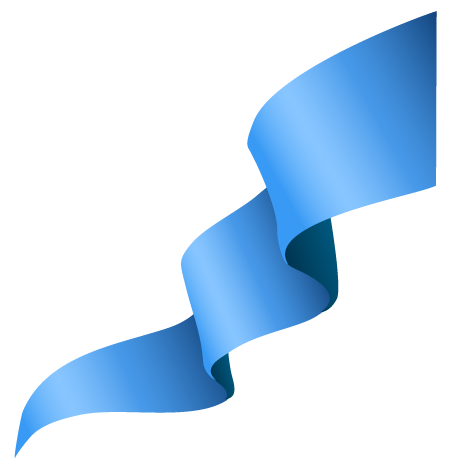 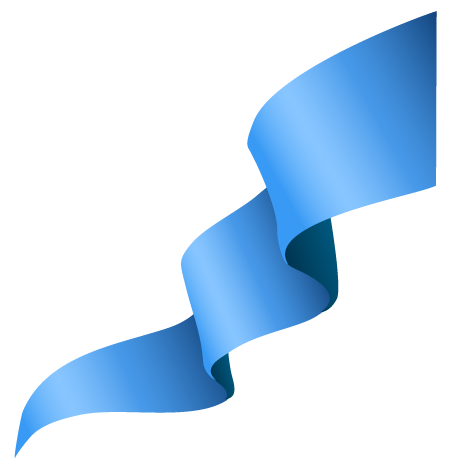 رجوع
ابدأ
ابدأ
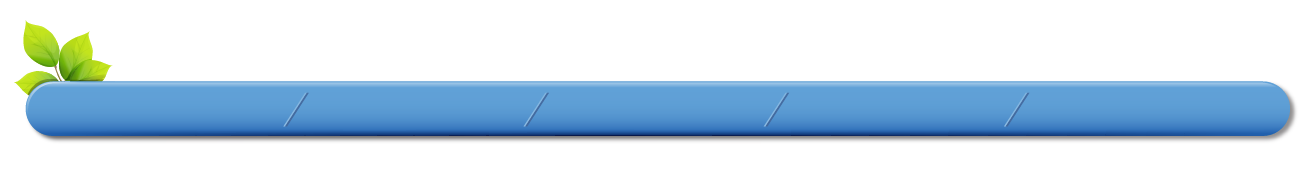 من ثبت في وانا فيه ينتج كثيرا. اما بدوني فلا تقدرون على شيء من لا يتمسك بي يرمى كالغصن فييبس. والاغصان الهالكة تجمع وتطرح في النار فتحترق
الإجابة
خطأ
من ثبت في وانا فيه يثمر كثيرا, اما بدوني فلا تقدرون على شيء من لا يثبت في يرمى كالغصن فييبس. والاغصان اليابسة تجمع وتطرح في النار فتحترق. الاصحاح الخامس عشر الاية رقم 5-6
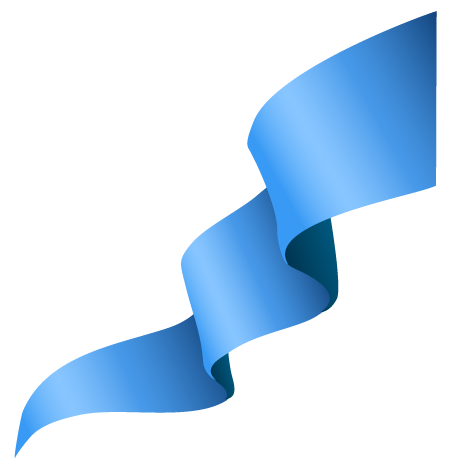 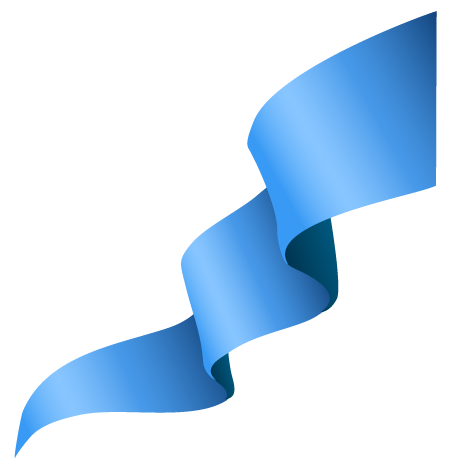 رجوع
ابدأ
ابدأ
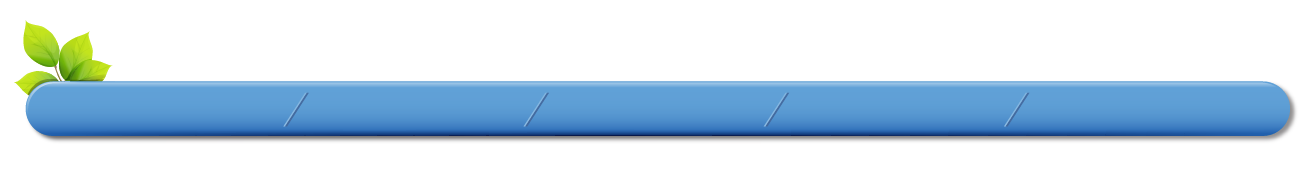 ماكان خادم اعظم من راعيه. فاذا اضطهدوني يضطهدونكم , واذا لم يسمعوا كلامي يسمعون كلامكم , هم يفعلون بكم هذا كله من اجل مجدي لأنهم لايعرفون من الذي ارسلني .
الإجابة
خطأ 
ما كان خادم اعظم من سيده, فاذا اضطهدوني يضطهدونكم, واذا سمعوا كلامي يسمعون كلامكم, هم يفعلون بكم هذا كله من اجل اسمي, لأنهم لا يعرفون الذي ارسلني. الاصحاح الخامس عشر الاية رقم 20-21
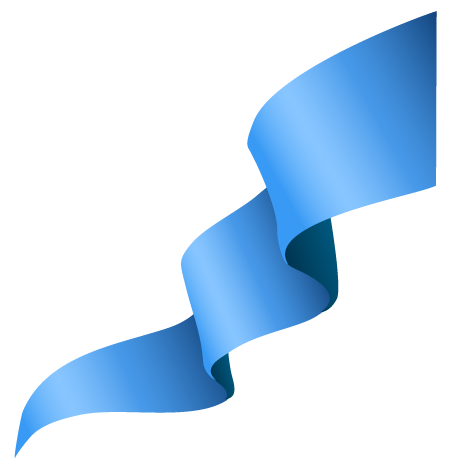 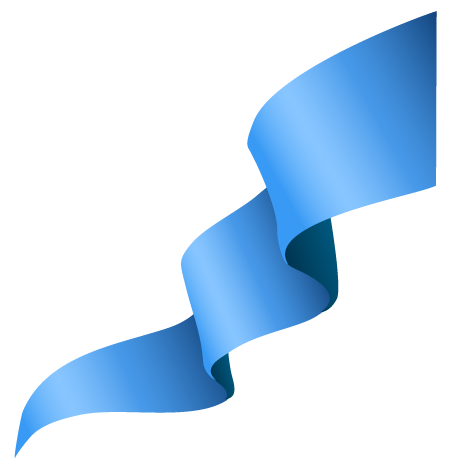 رجوع
ابدأ
ابدأ
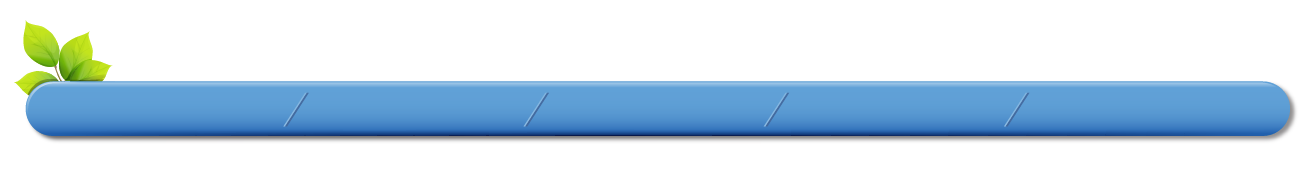 قلت لكم هذا الكلام لئلا يضعف ايمانكم. سينبذوكم من المجامع. بل تجيء ساعة يضن فيها من يضطهدكم انه يؤدي شريعة الله
الإجابة
خطأ
قلت لكم هذا الكلام لئلا يضعف ايمانكم. سيطردونكم من المجامع, بل تجيء ساعة يظن فيها من يقتلكم انه يؤدي فريضة الله. الاصحاح السادس عشر الاية رقم 1-2
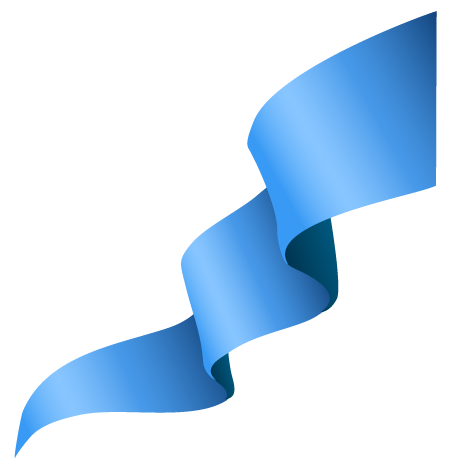 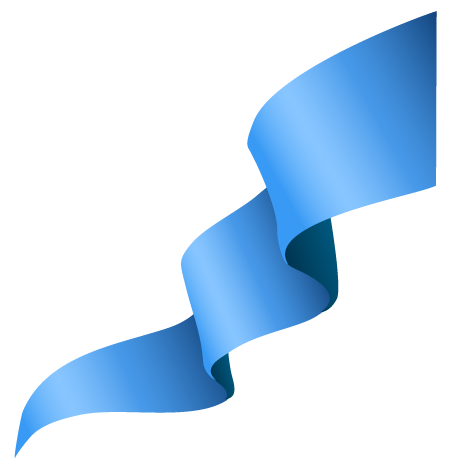 رجوع
ابدأ
ابدأ
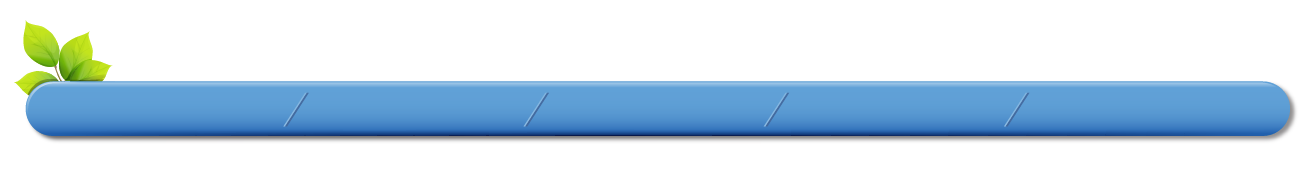 انت الان تتكلم كلام واقعي, لا بالامثال. ونرى الان انك لاتعرف كل شيء, وانك لا تحتاج الى ان يسألك احد عن شيء. فلذلك نصدق بأنك جئت من عند الله .
الإجابة
خطأ 
انت الان تتكلم كلاما صريحا لا بالامثال. ونرى الان انك تعرف كل شيء. وانك لا تحتاج الى ان يسألك احد عن شيء. فلذلك نؤمن بأنك جئت من عند الله . الاصحاح السادس عشر الاية رقم 29-30
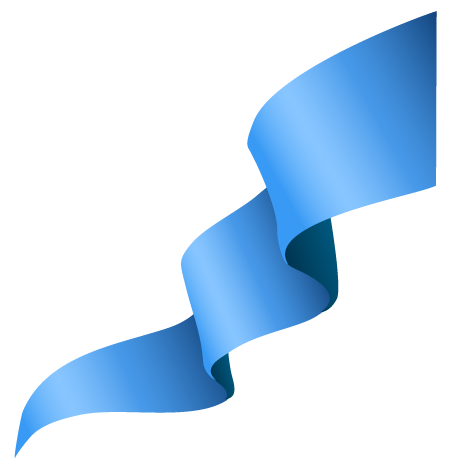 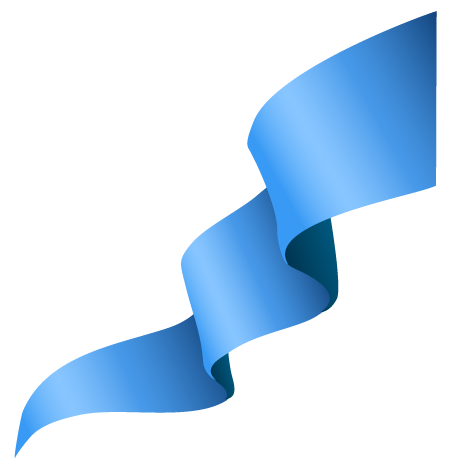 رجوع
ابدأ
ابدأ
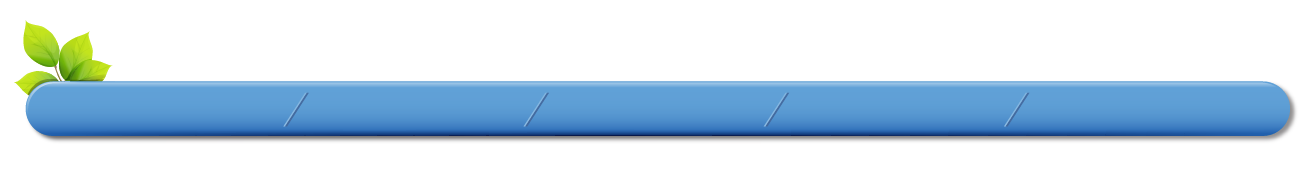 انا مجدتك في العالم حين اتممت العمل الذي اعطيتني لأعمله. فمجدني الان يا الله عند ذاتك بالمجد الذي كان لي عندك قبل ان يكون كل شيء.
الإجابة
خطأ
انا مجدتك في الأرض حين اتممت العمل الذي اعطيتني لأعمله. فمجدني الان يا ابني عند ذاتك بالمجد الذي كان لي عندك قبل ان يكون العالم . الاصحاح السابع عشر الاية رقم 4-5
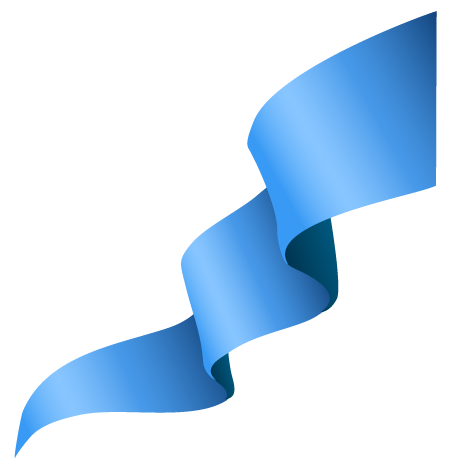 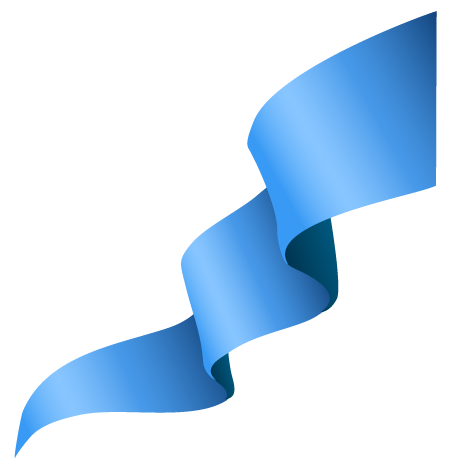 رجوع
ابدأ
ابدأ
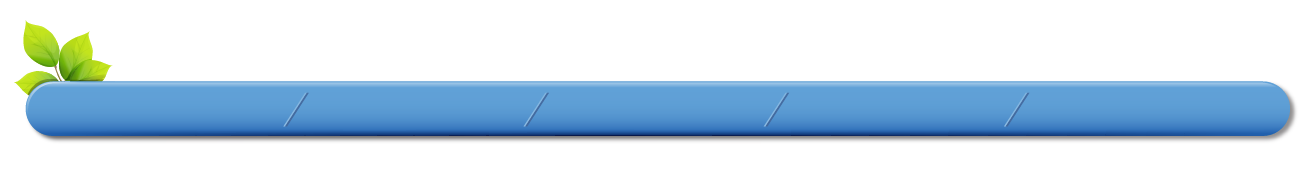 يا ابي جاء الوقت : مجد ابنك ليمجدك ابنك بما اعطيته من قوة على جميع البشر حتى يهب الخلاص لمن وهبتهم له.
الإجابة
خطأ
يا ابي جاءت الساعة : مجد ابنك ليمجدك ابنك بما اعطيته من سلطان على جميع البشر حتى يهب الحياة الأبدية لمن وهبتهم له . الاصحاح السابع عشر الاية رقم 1-2
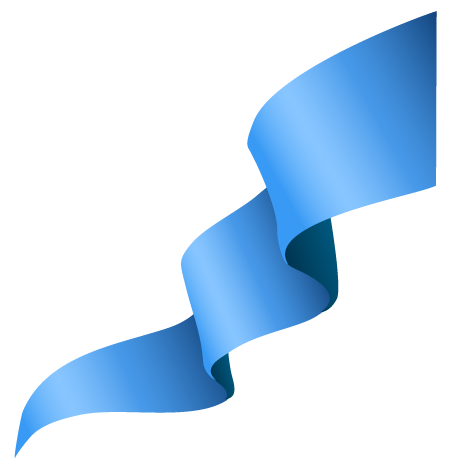 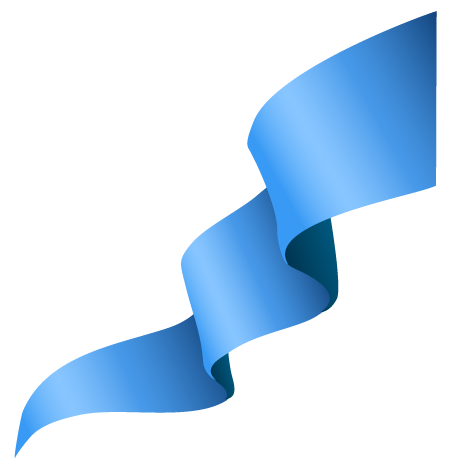 رجوع
ابدأ
ابدأ
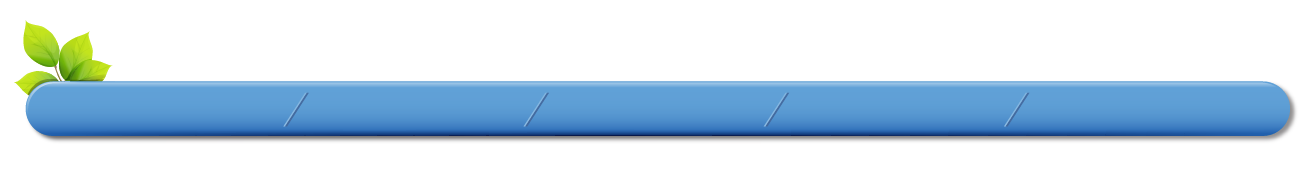 قال يسوع هذا الكلام وخرج مع الناس فعبر وادي قدرون وكان هناك بستان فدخله هو والناس. وكان يهوذا ولكن ليس يهوذا الاسخريوطي يعرف المكان, لأن يسوع كان يجتمع فيه كثيرا مع تلاميذه .
الإجابة
خطأ
قال يسوع هذا الكلام وخرج مع تلاميذه, فعبر وادي قدرون وكان هناك بستان فدخله هو وتلاميذه . وكان يهوذا الذي اسلمه يعرف هذا المكان, لان يسوع كان يجتمع فيه كثيرا مع تلاميذه. الاصحاح الثامن عشر الاية رقم 1-2
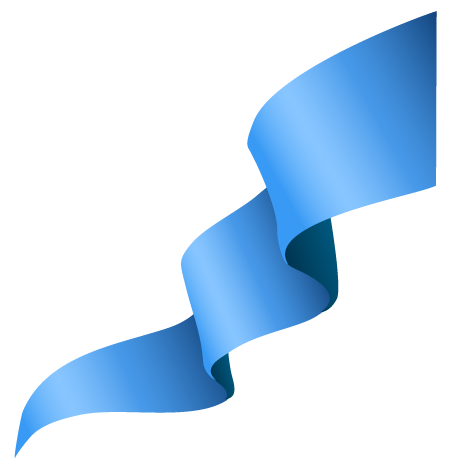 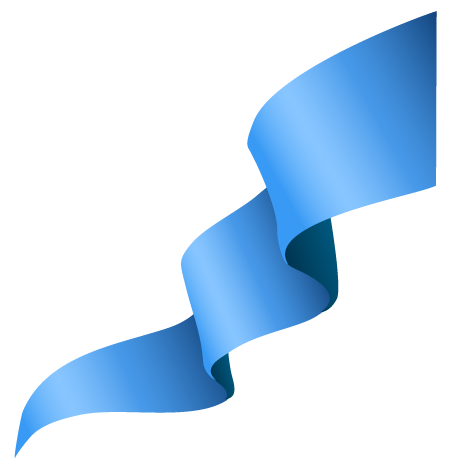 رجوع
ابدأ
ابدأ
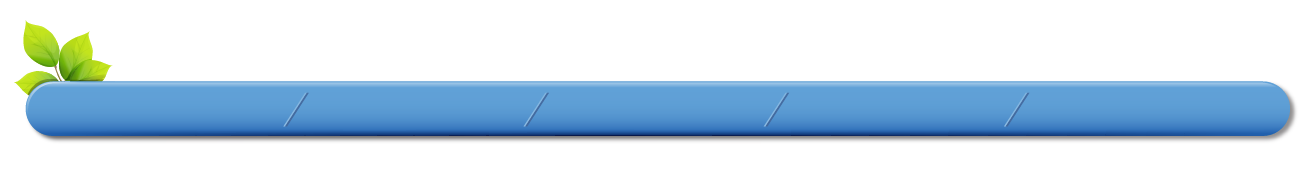 فقال له واحد من خدم الفريسيين وكان من أقرباء الرجل الذي قطع فيلبس اذنه: اما رأيتك معه في البستان؟ فأنكر أيضا وفي الحال صاح الديك .
الإجابة
خطأ
فقال له واحد من خدم رئيس الكهنة , وكان من أقرباء الرجل  الذي قطع بطرس اذنه : اما رأيتك معه في البستان ؟ فأنكر أيضا وفي الحال صاح الديك. الاصحاح الثامن عشر الاية رقم 26-27
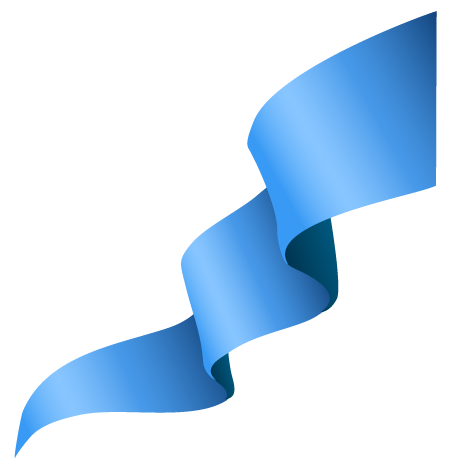 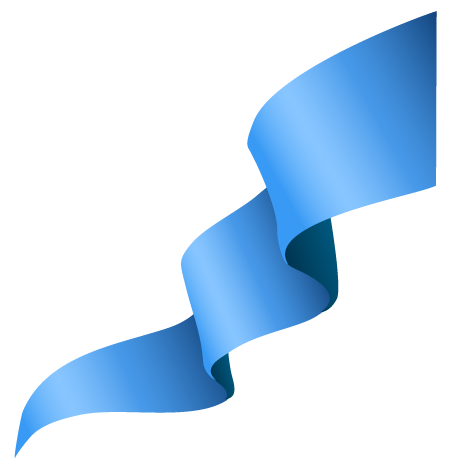 رجوع
ابدأ
ابدأ
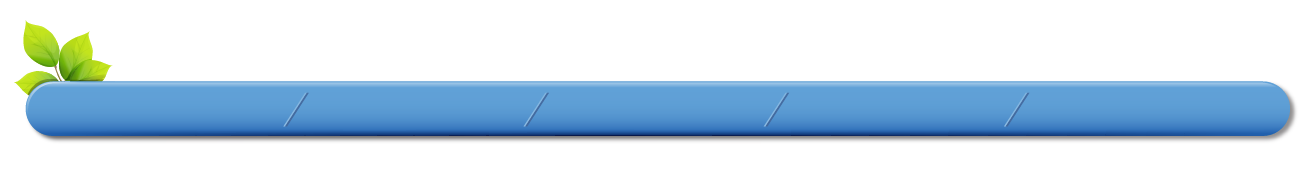 الا تجيبني الا تعرف ان لي قوة ان احررك وسلطة ان اعدمك . فأجابه يسوع: ما كان لك قوة علي لولا انك نلتها من الله
الإجابة
خطأ
الا تجيبني؟ الا تعرف ان لي سلطة ان اخلي سبيلك وسلطة ان اصلبك ؟ فأجابه يسوع : ما كان لك سلطة علي لولا انك نلتها من الله . الاصحاح التاسع عشر الاية رقم 10-11
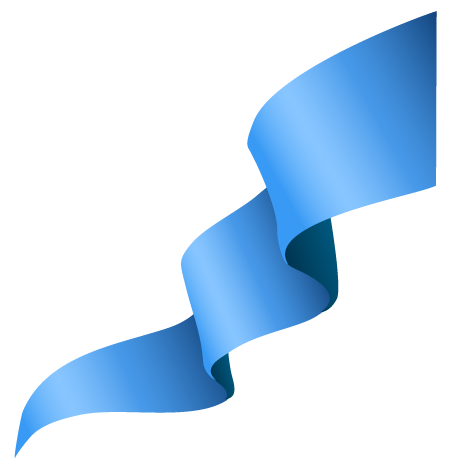 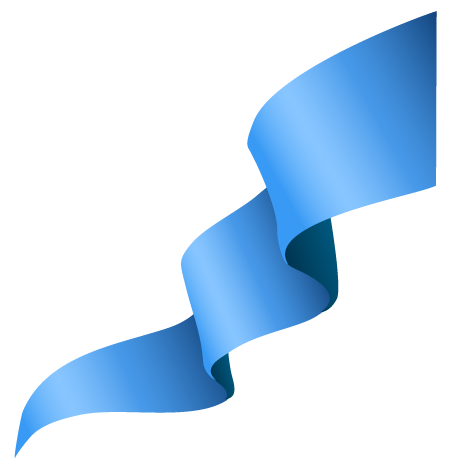 رجوع
ابدأ
ابدأ
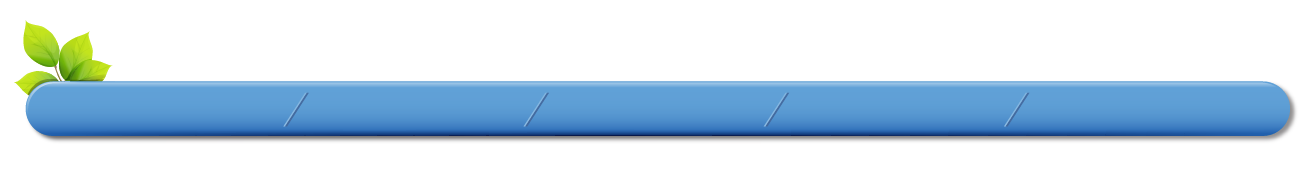 وجاء نيقوديموس وهو الذي ذهب الى يسوع نهارا من قبل , وكان معه خليط من المر والعود وزنه نحو مئتي درهم فحملا جسد يسوع وسكبا عليه الزيت ولفاه في كفن.
الإجابة
خطأ
وجاء نيقوديموس, وهو الذي ذهب الى يسوع ليلا من قبل وكان معه خليط من المر والعود وزنه نحو مئة درهم. فحملا جسد يسوع وسكبا عليه الطيب ولفاه في كفن. الاصحاح التاسع عشر الاية رقم 39-40
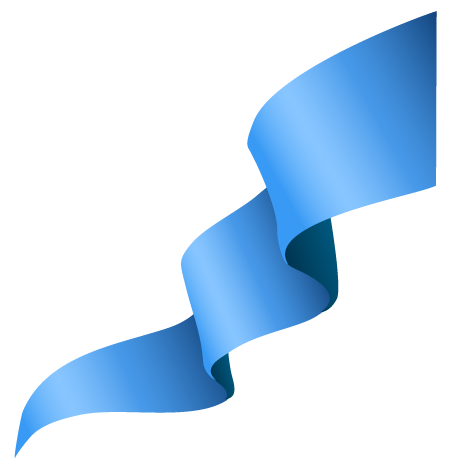 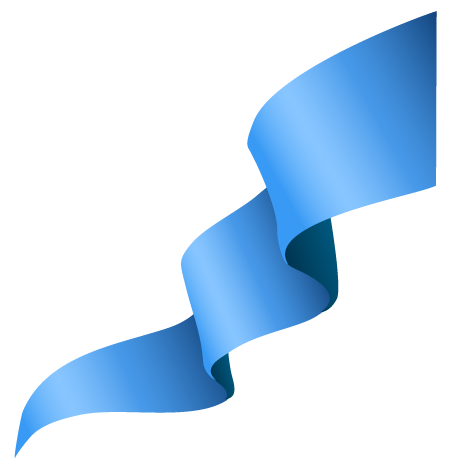 رجوع
ابدأ
ابدأ
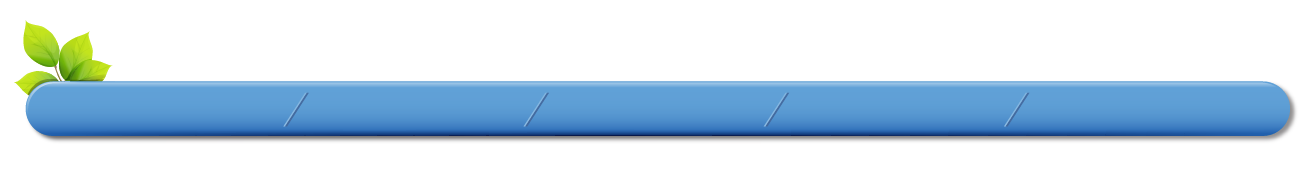 ودخل التلميذ الاخر الذي سبق فيلبس الى القبر فرأى وصدق لأنهما كانا بعد لايفهمان ماجاء في الكتاب وهو ان يسوع يجب ان يقوم من بين الأموات .
الإجابة
خطأ
ودخل التلميذ الأخير الذي سبق بطرس الى القبر فراى وآمن لأنهما كانا بعد لايفهمان ماجاء في الكتاب وهو ان يسوع يجب ان يقوم من بين الأموات. الاصحاح العشرون الاية 8-9
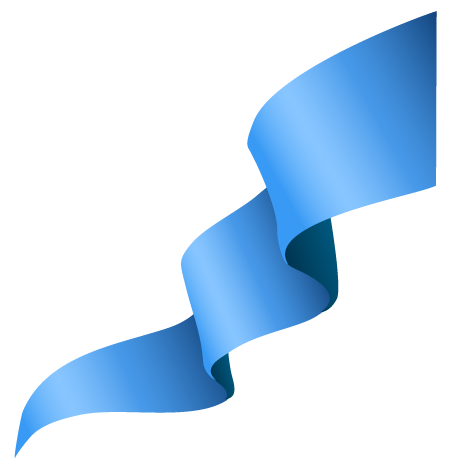 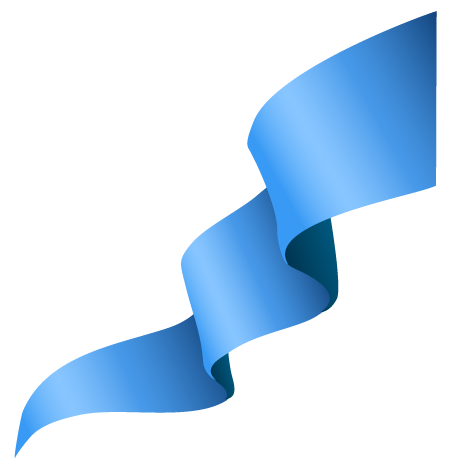 رجوع
ابدأ
ابدأ
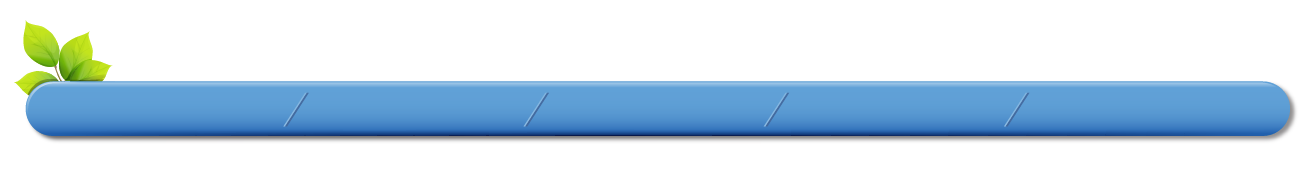 رأينا الآب: فأجابهم: لا اصدق الا اذا رأيت اثر الثقوب في يديه ووضعت اصبعي في مكان الثقوب ويدي في جنبه .
الإجابة
خطأ 
رأينا الرب. فأجابهم: لا اصدق الا اذا رأيت اثر المسامير في يديه, ووضعت اصبعي في مكان المسامير ويدي في جنبه. الاصحاح العشرون الاية رقم 25
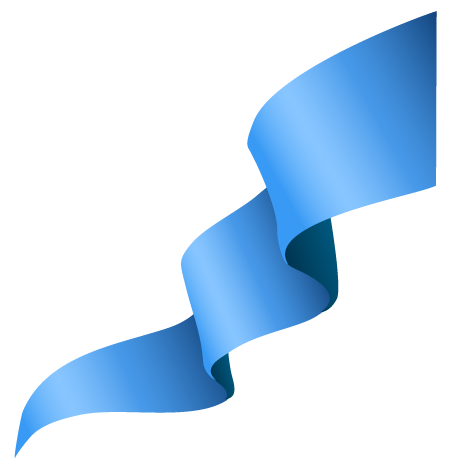 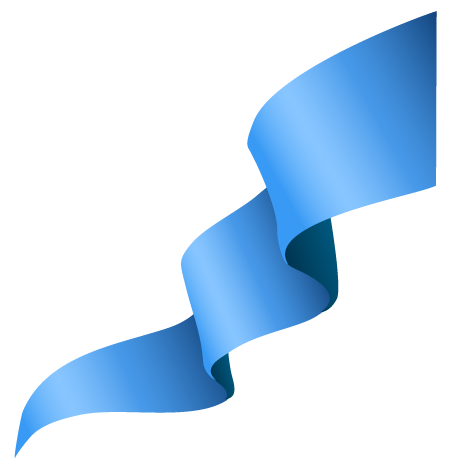 رجوع
ابدأ
ابدأ
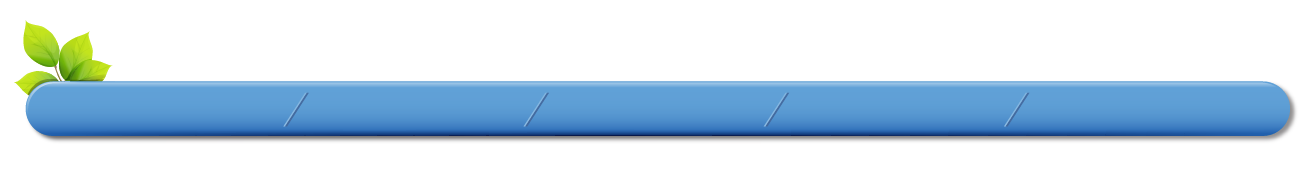 لو شئت ان ان يرحل, الى ان اناديه, فماذا يعنيك؟ فقط تعال .
الإجابة
خطأ
لو شئت ان يبقى الى ان اجيء, فماذا يعنيك؟ اتبعني انت. الاصحاح الواحد والعشرون الاية رقم 22
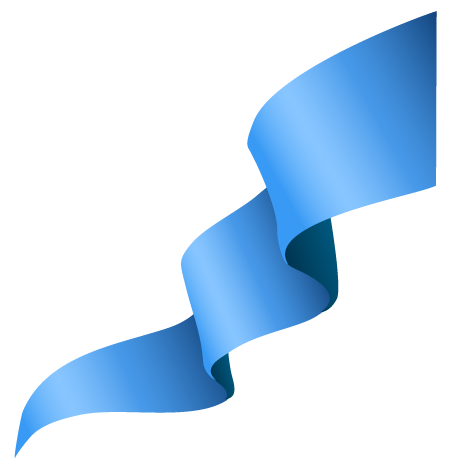 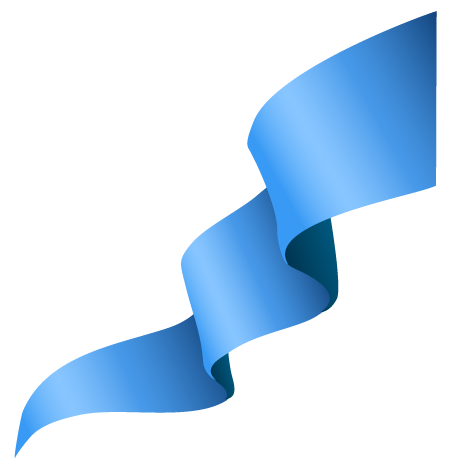 رجوع
ابدأ
ابدأ